Languages help you to listen, understand and express yourself in the wider world.
Intent:
Intent : Spanish helps you to listen, understand and express yourself in the wider world.
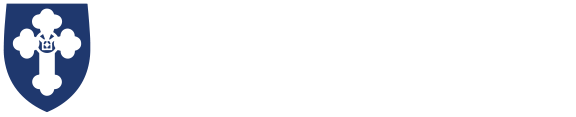 Year 7 French and Spanish Learning Journey
On to YEAR
8
Sporting activities
Hobbies
Weather
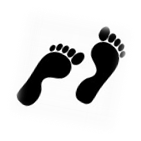 In the Summer term, you will continue learning French, finding out about school life and popular sports in French-speaking countries
Mon temps libre
PHONICS
FRENCH
School uniform
En classe
School subjects
Telling the time
School day
You will write a French poem about the activities you like and don’t like doing, using a bilingual dictionary to help you to look up new words
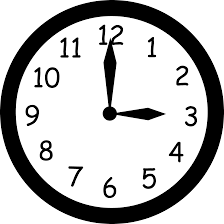 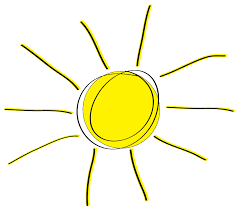 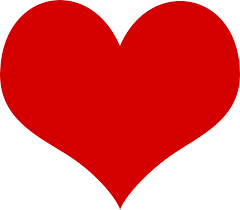 Likes and dislikes
VOCAB
Brothers and sisters
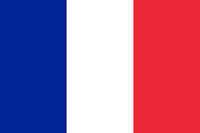 In the Spring term, you will be learning French, building on the work you have been doing at primary school
Describing personality
Key French phonics
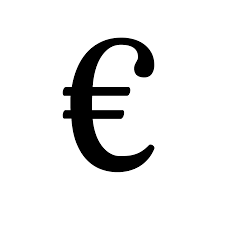 Numbers, age, dates
La rentrée
Introducing yourself
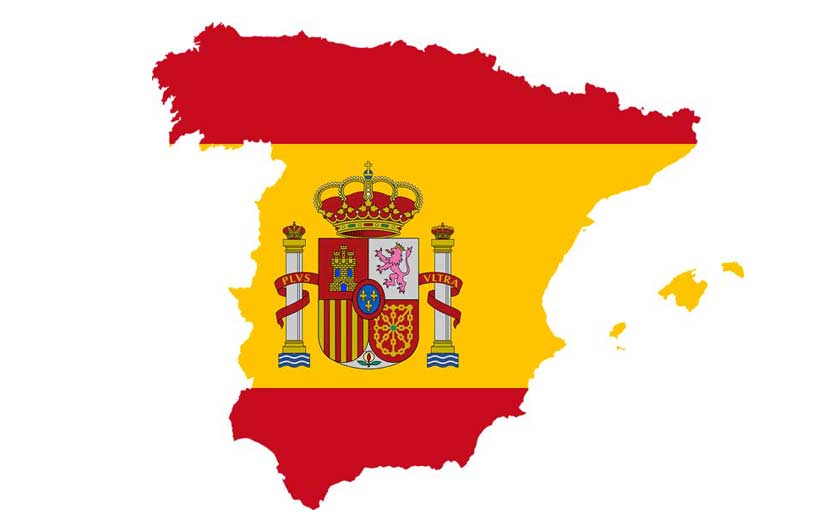 GRAMMAR
You will find out about popular names in Spain, Spanish celebrities, Spanish speaking countries, Spanish tapas, prices in euros, Spanish speaking towns, Spanish festivals (Navidad - Christmas)
Describing a town
SPANISH
Ordering in a café
In the Autumn term, you will be learning Spanish so that you can get by when visiting a Spanish-speaking country
Start
YEAR
Key Spanish phonics
Introducing yourself
Greetings
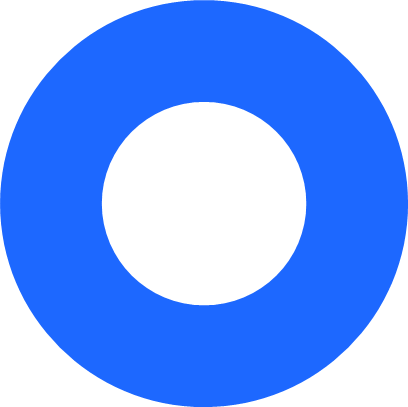 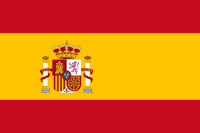 7
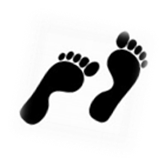 Set yourself up on Memrise and Linguascope to help you learn
Intent:
Intent : Spanish helps you to listen, understand and express yourself in the wider world.
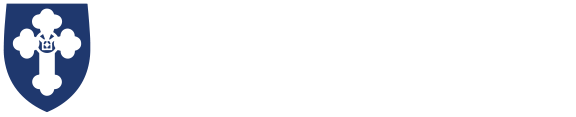 Year 8 Spanish Learning Journey
On to YEAR
9
Shopping for souvenirs
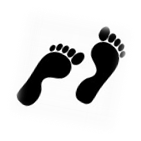 Finding your way around a town
Describing your school
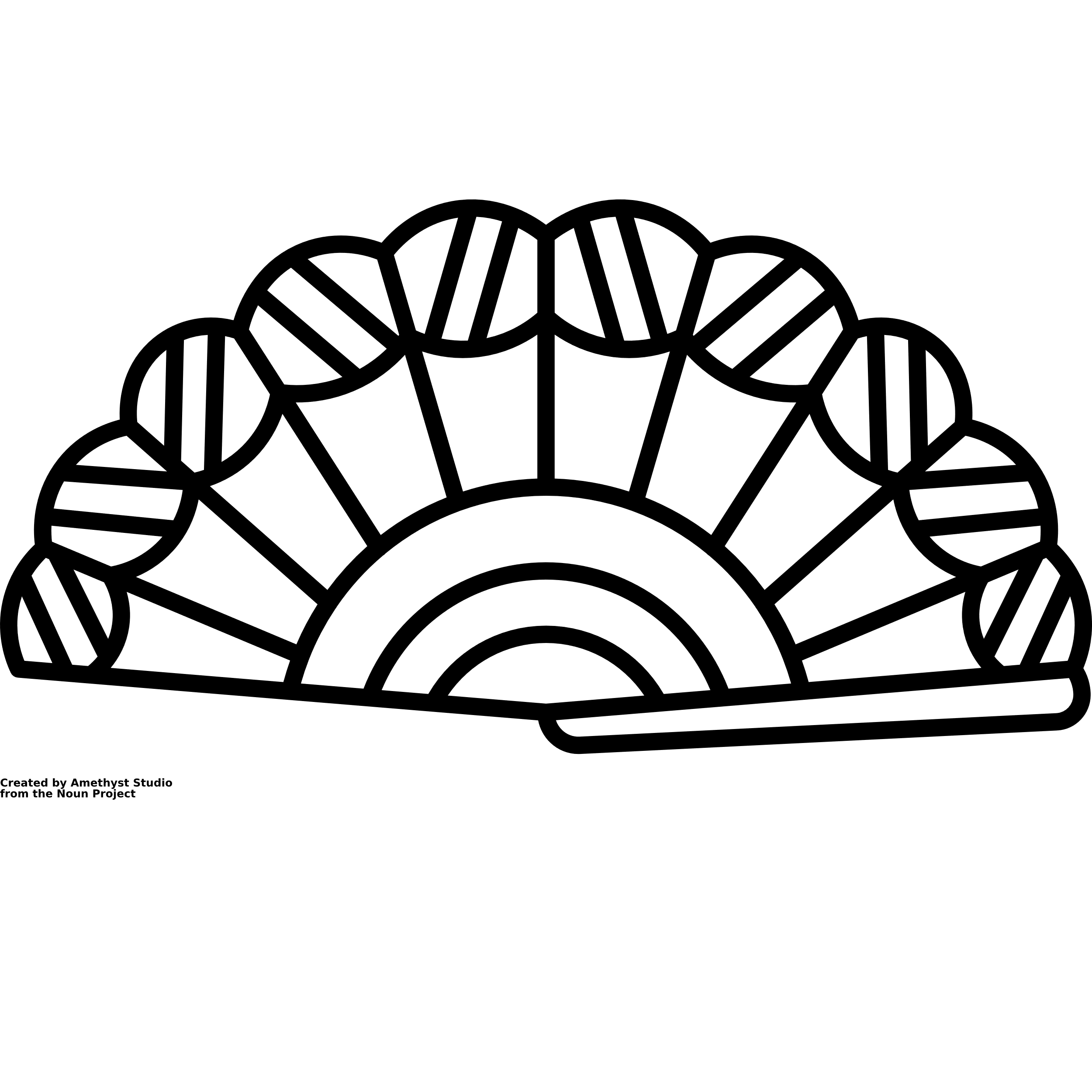 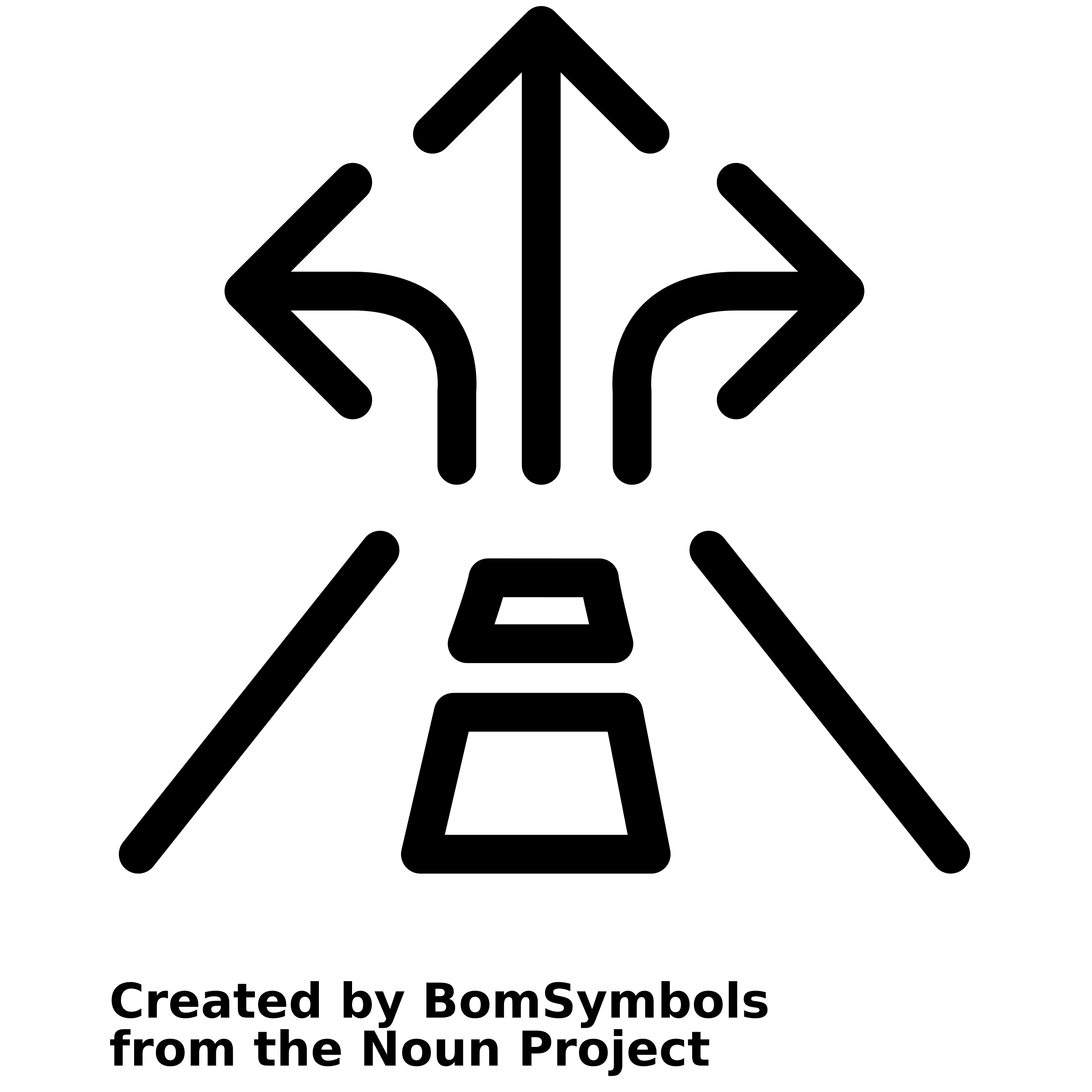 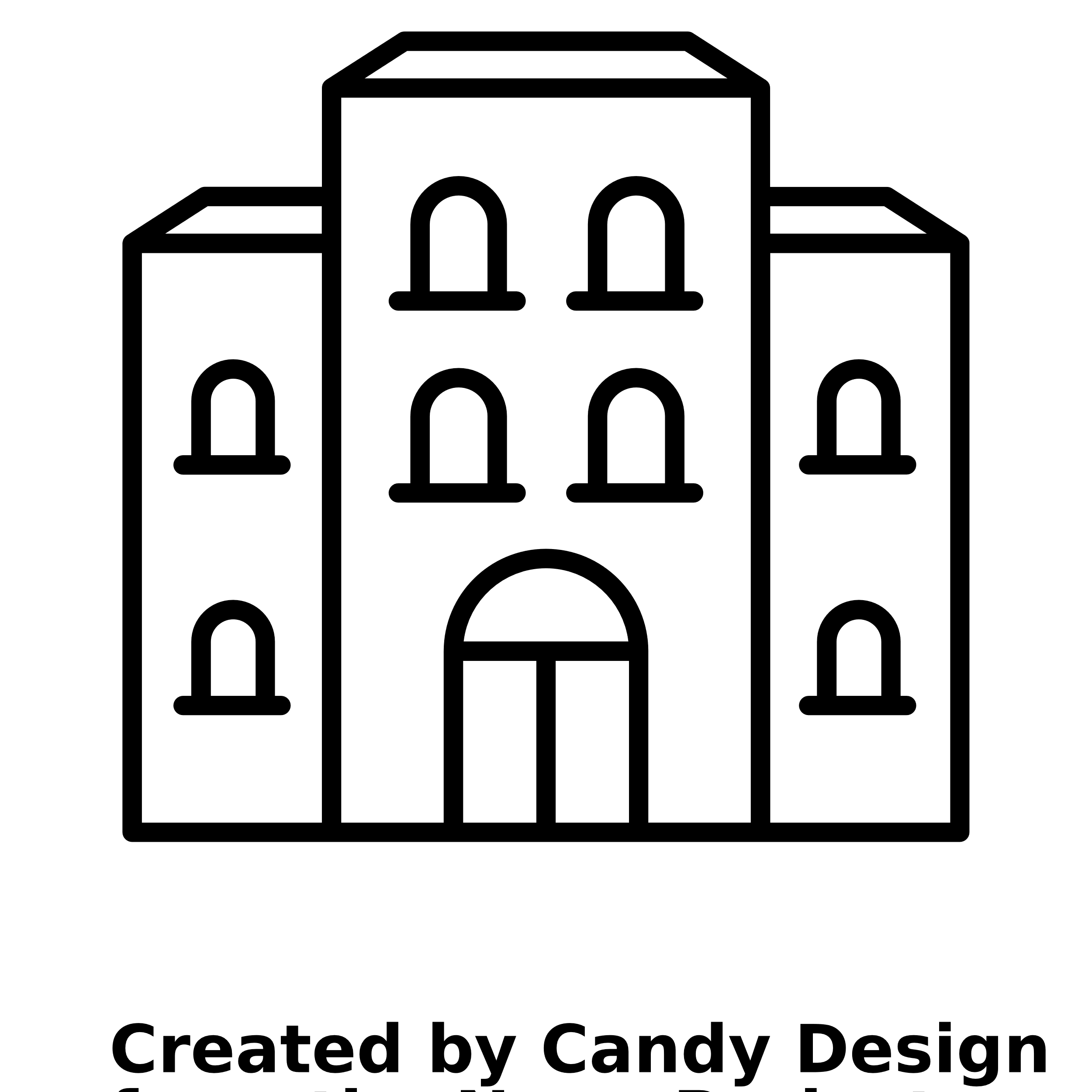 PHONICS
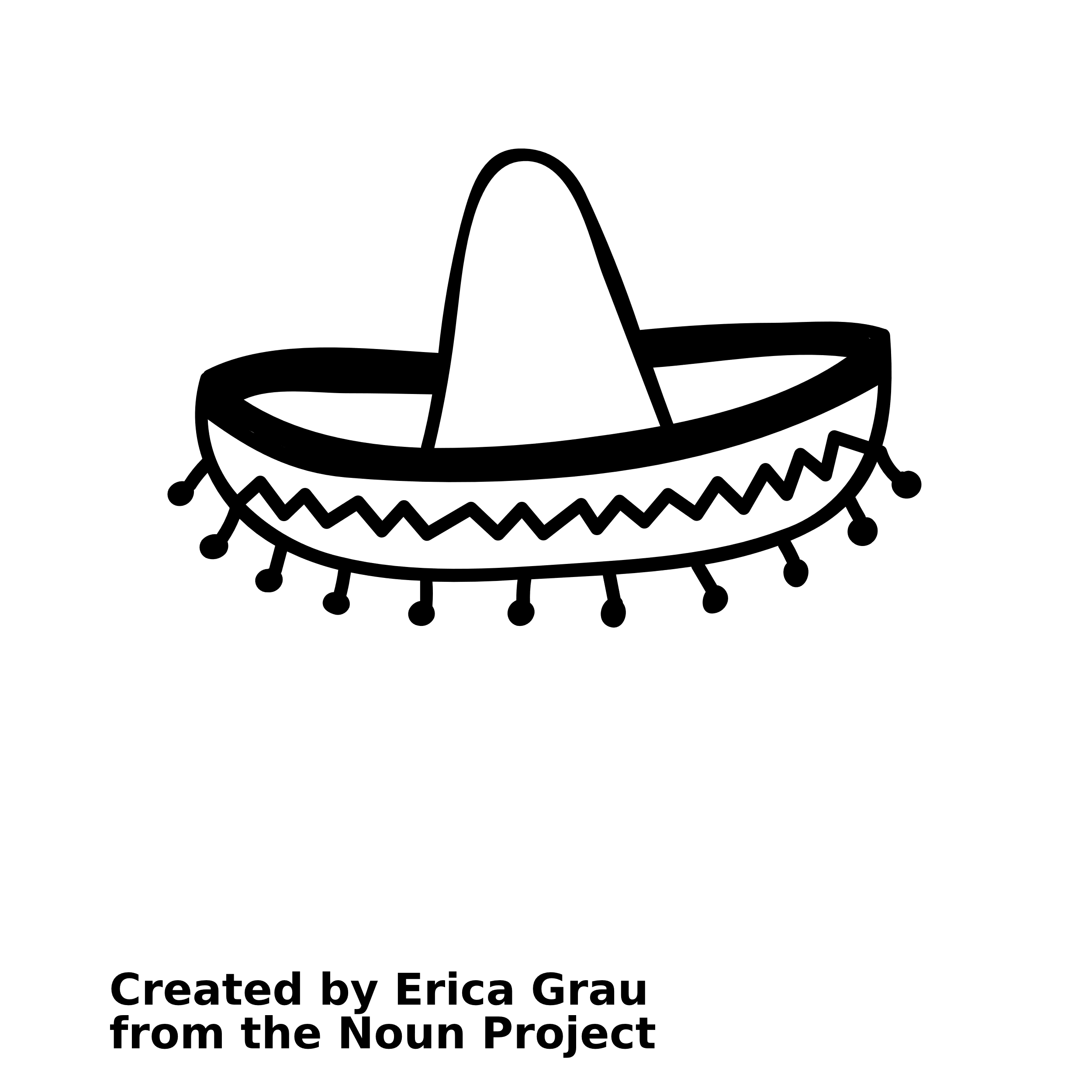 Mi insti
Survival Spanish
Describing your school day
Talking about what you wear
Giving opinions about school subjects
Describing how you get ready to go out
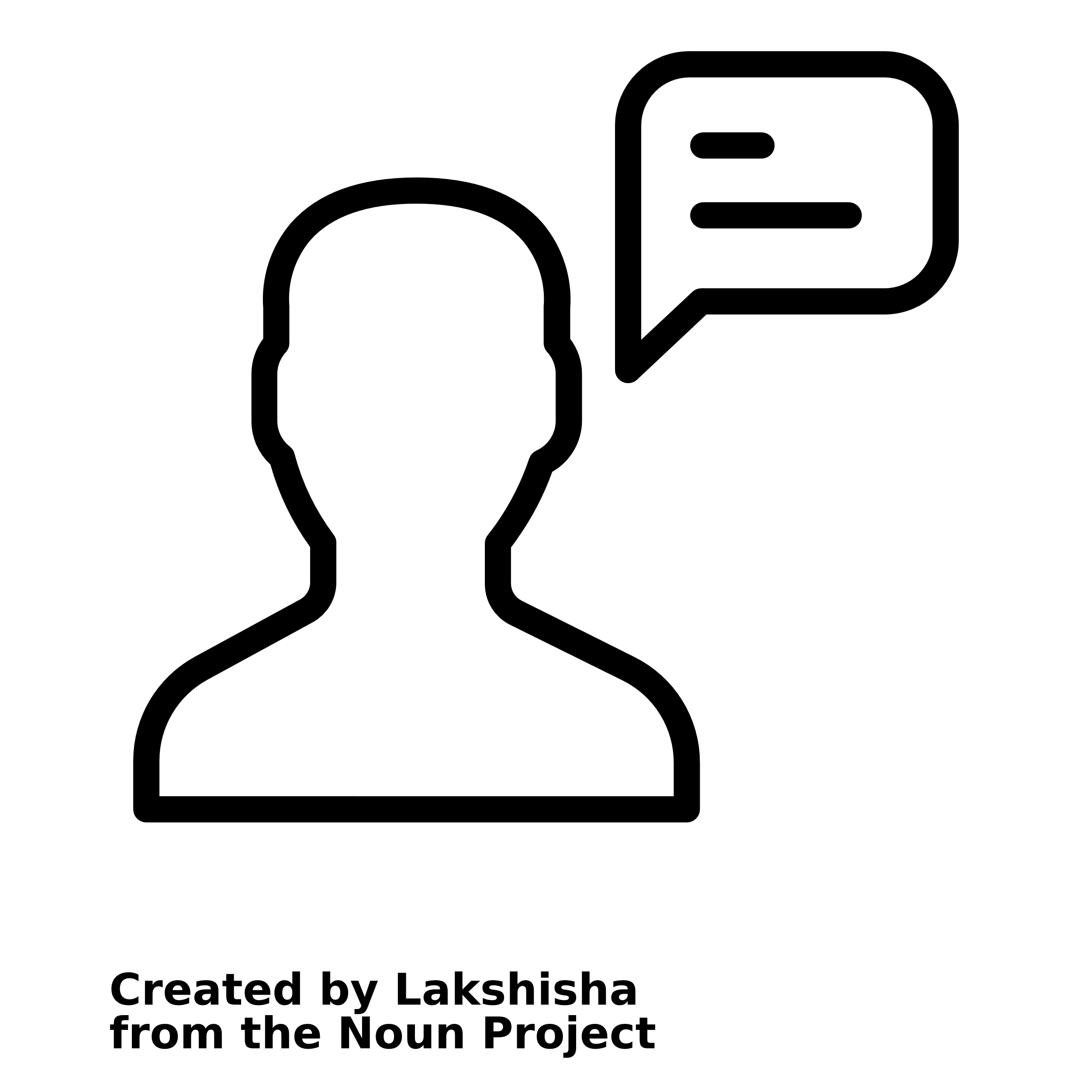 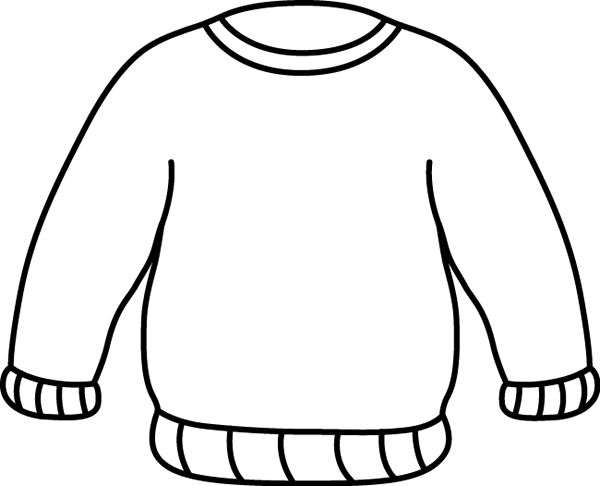 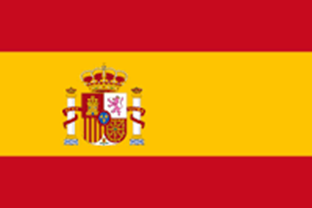 ¿Qué hacemos?
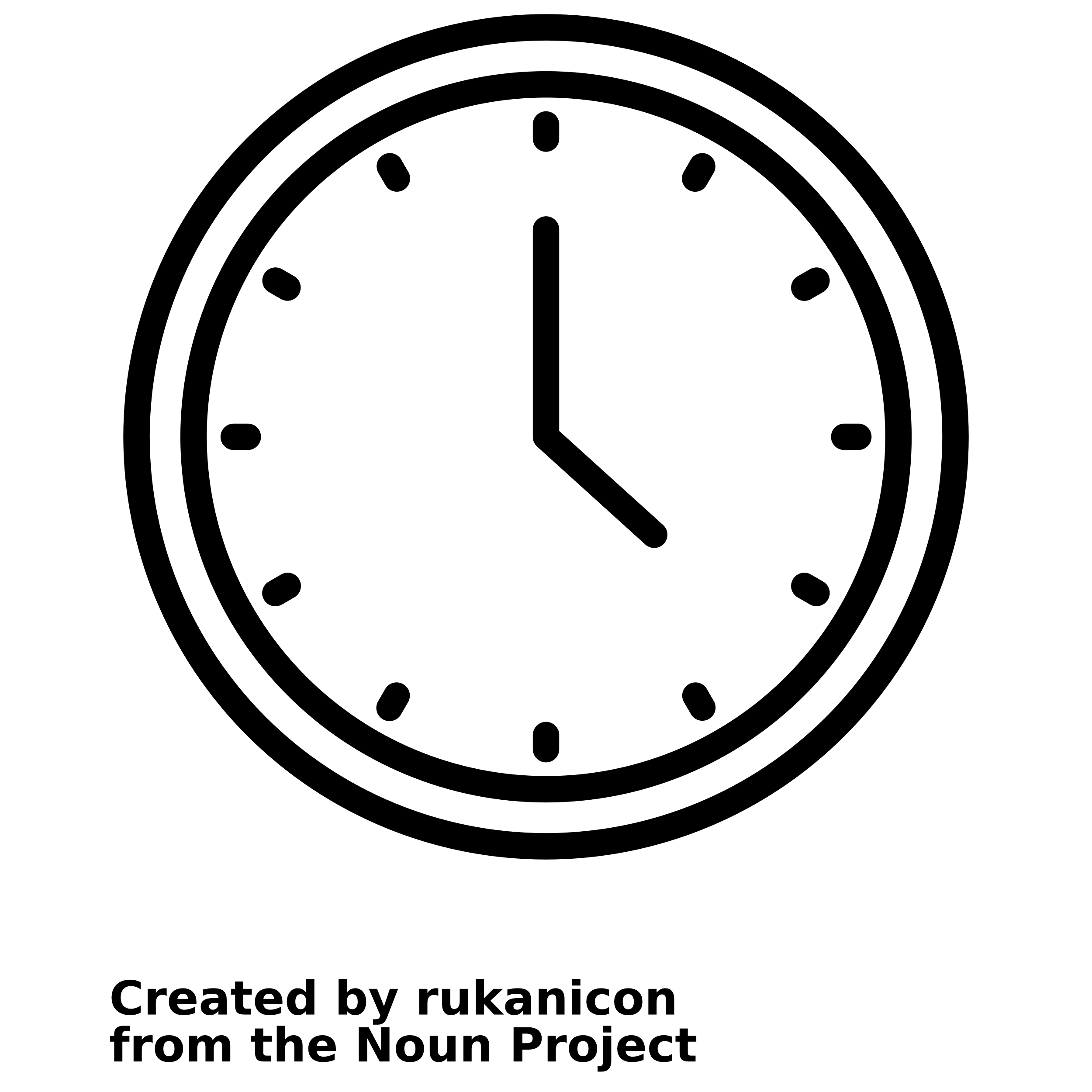 Making excuses
VOCAB
Saying what you are going to do at the weekend
Arranging to go out
Telling the time
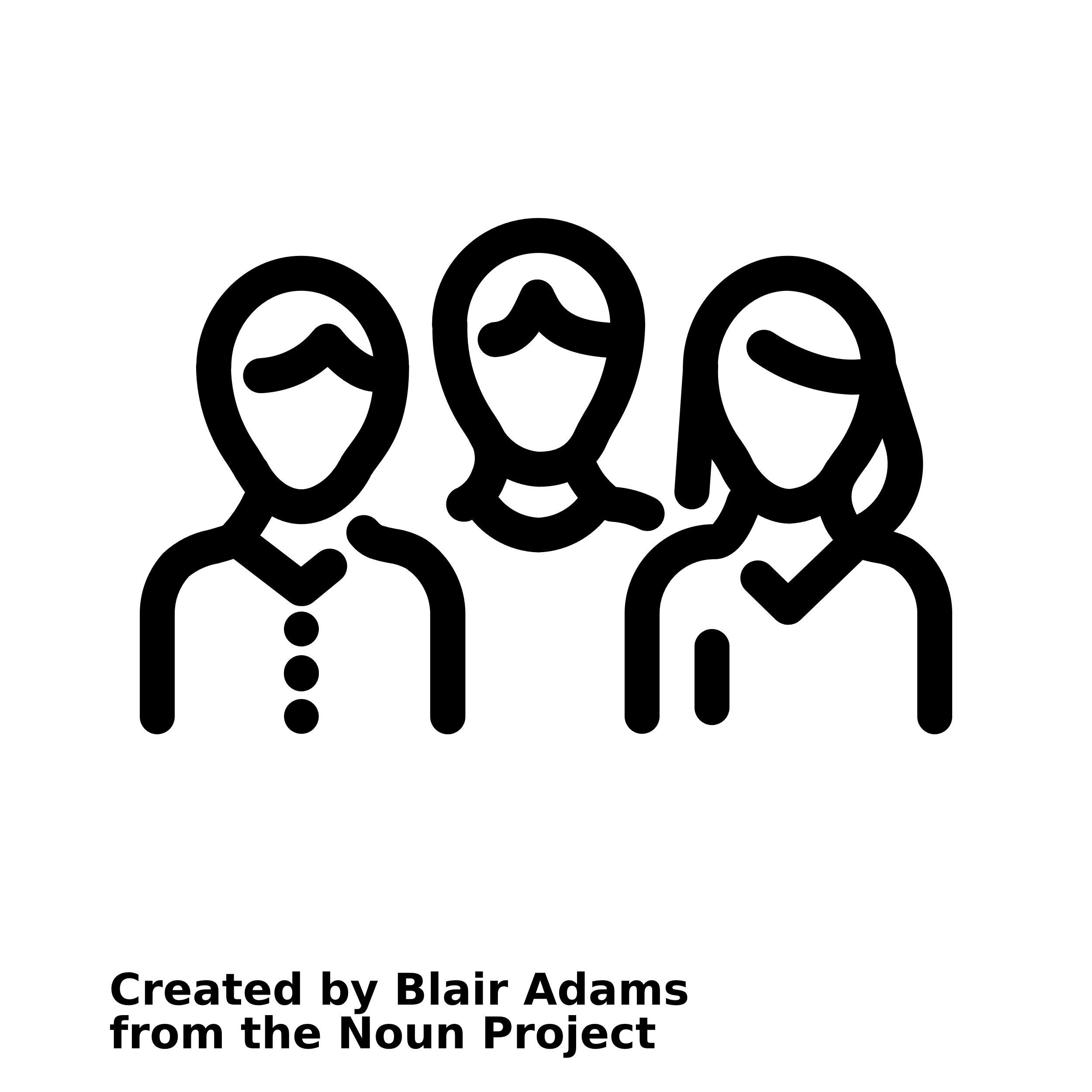 Mi ciudad
Mi familia y mis amigos
Describing towns and cities
Spanish festivals
Describing family members
Describing where you live
Saying which activities you do on different days
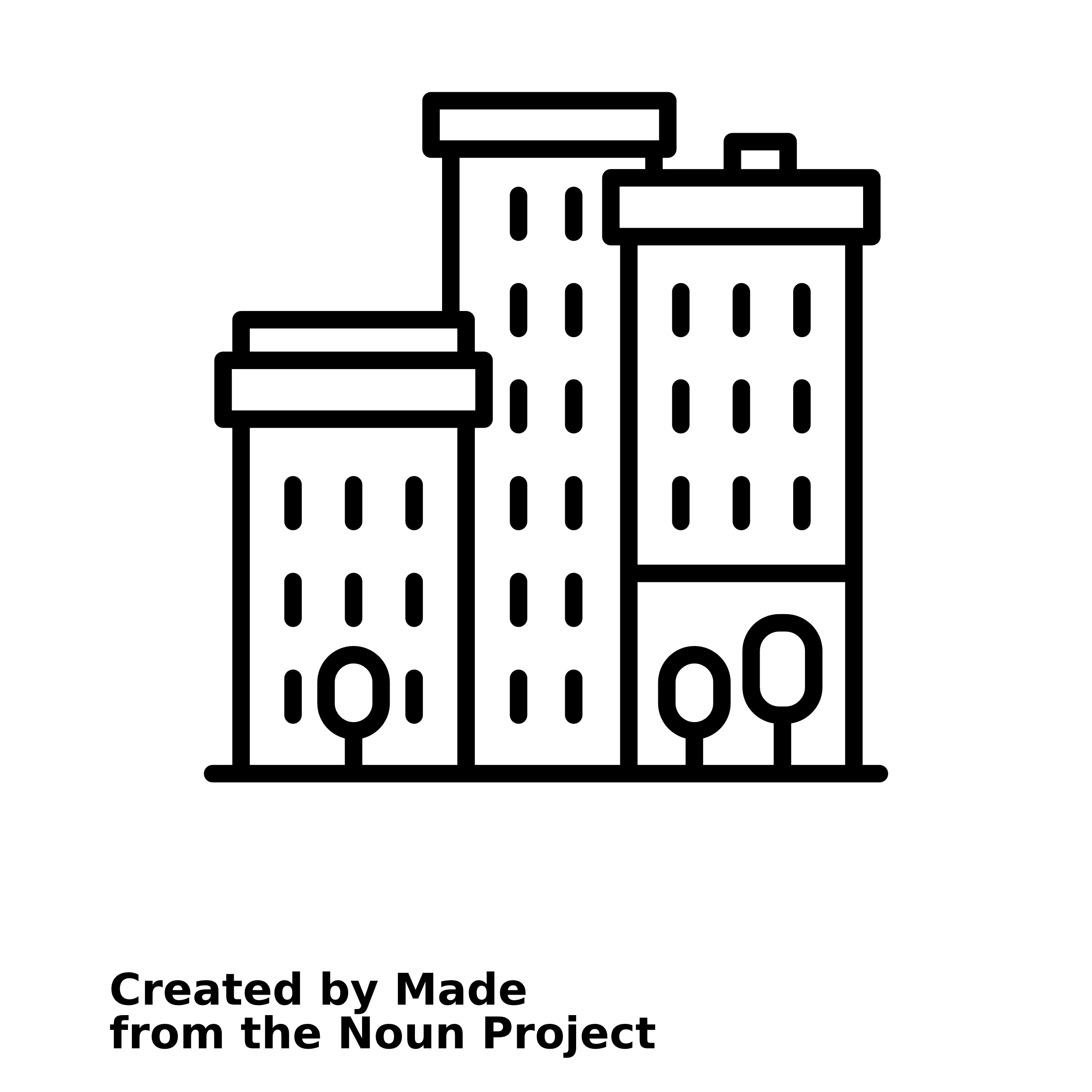 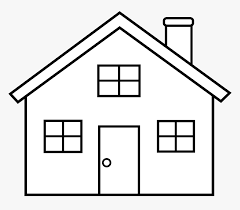 Mi tiempo libre
GRAMMAR
Talking about the weather
Using the alphabet to spell in Spanish
Saying what you like to do
Language for the classroom
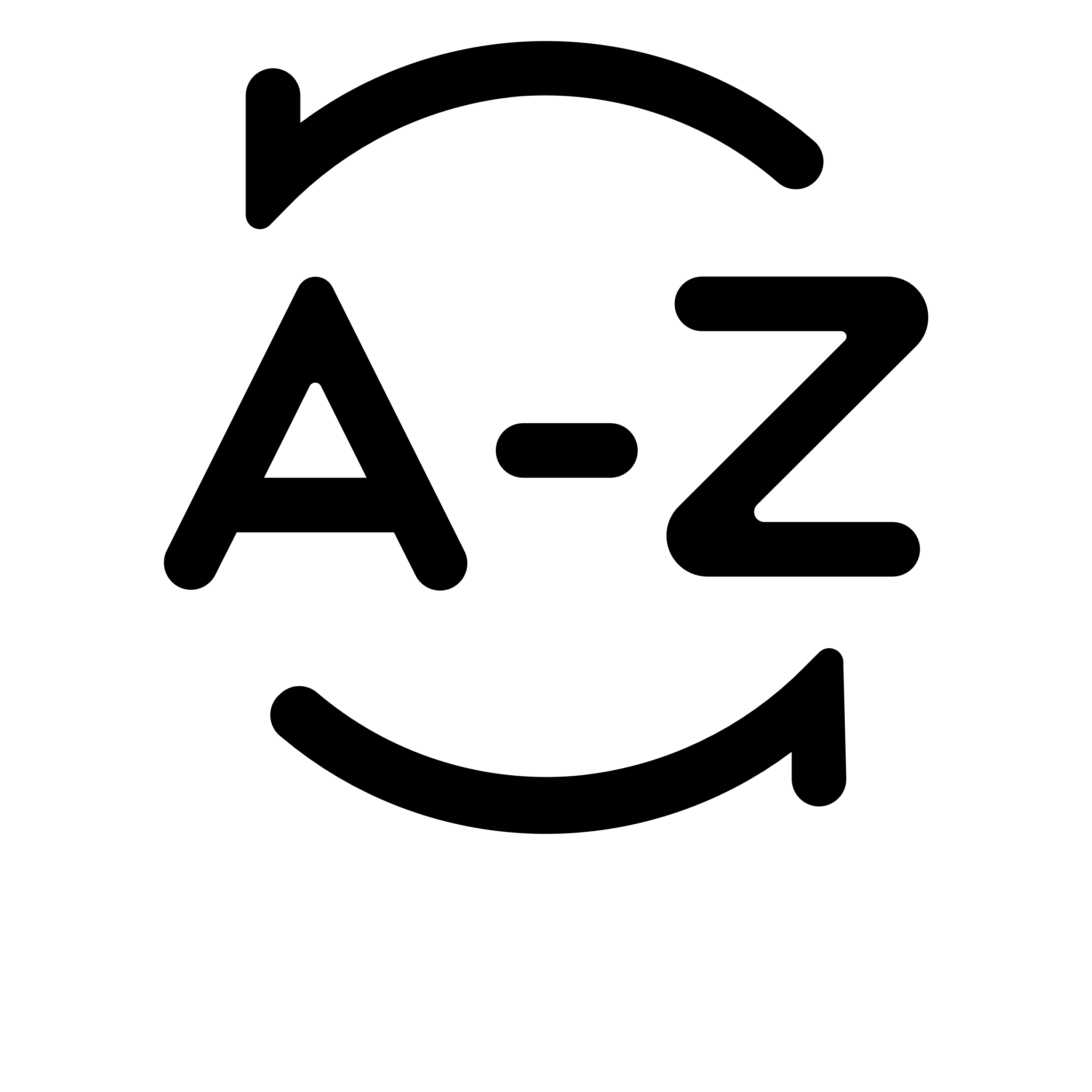 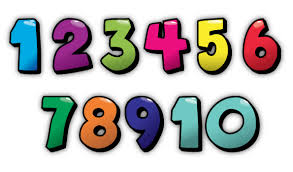 Talking about  your  brothers and sisters
Numbers
Mi vida
Start 
YEAR
Introducing yourself
Talking about your personality
Talking about your age and  birthday
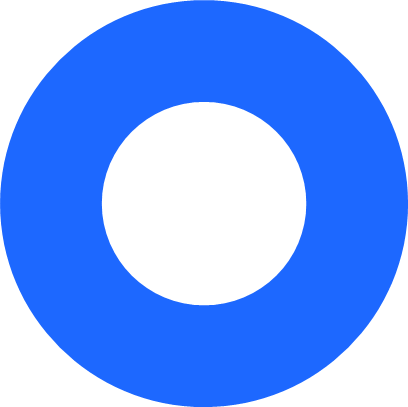 8
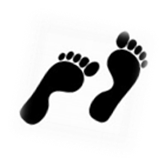 Articles, adjectives and agreements, connectives, intensifiers, infinitive verbs, present tense of regular and common irregular verbs, future and conditional tenses
Intent: Spanish helps you to listen, understand and express yourself in the wider world.
Intent : Spanish helps you to listen, understand and express yourself in the wider world.
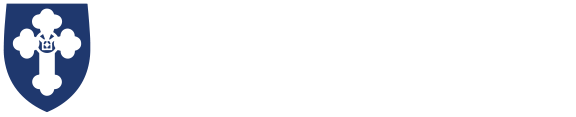 Year 9 Spanish Learning Journey
On to 
YEAR
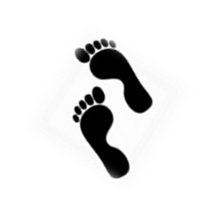 10
Dealing with llness and injury
Interacting in real life situations in Spanish speaking countries
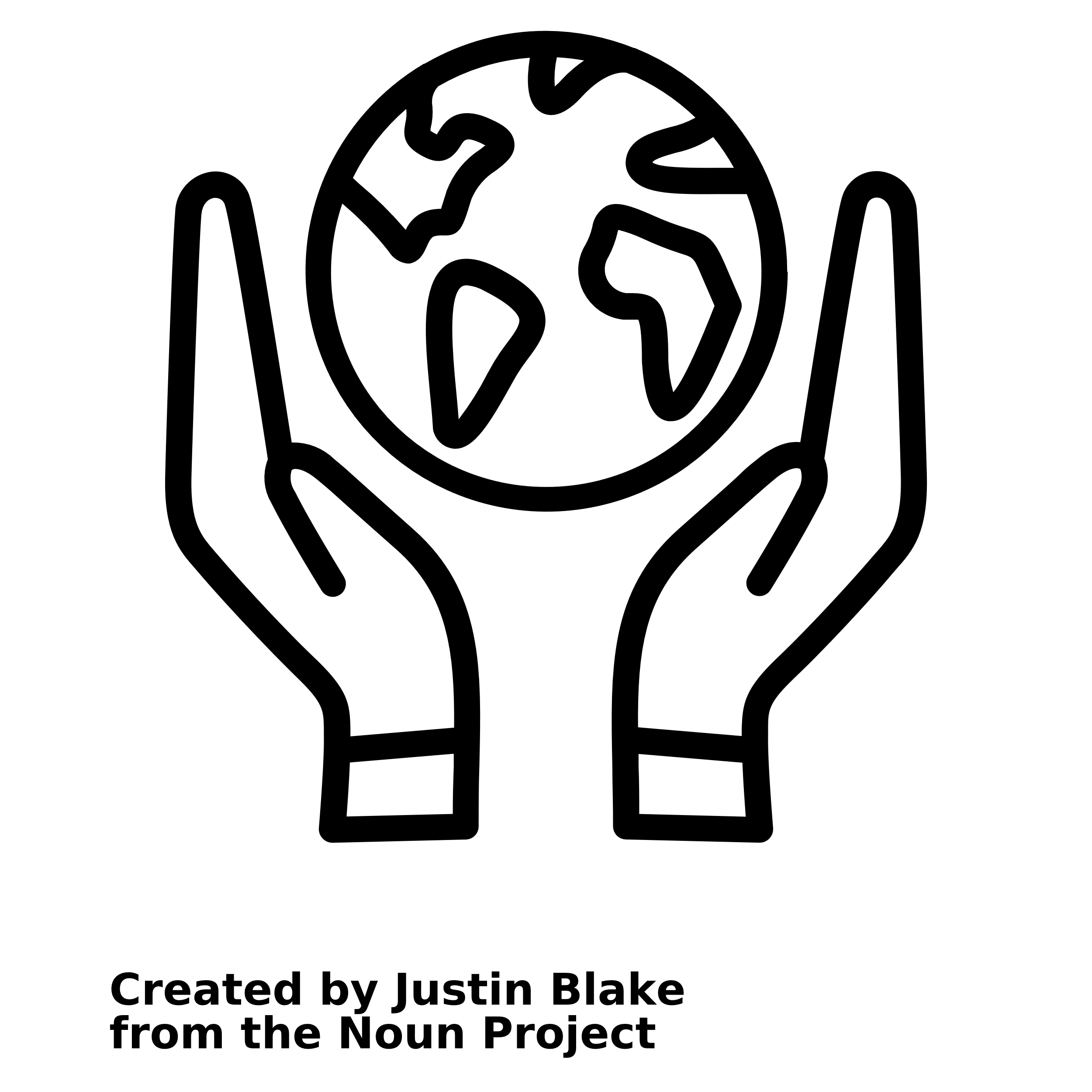 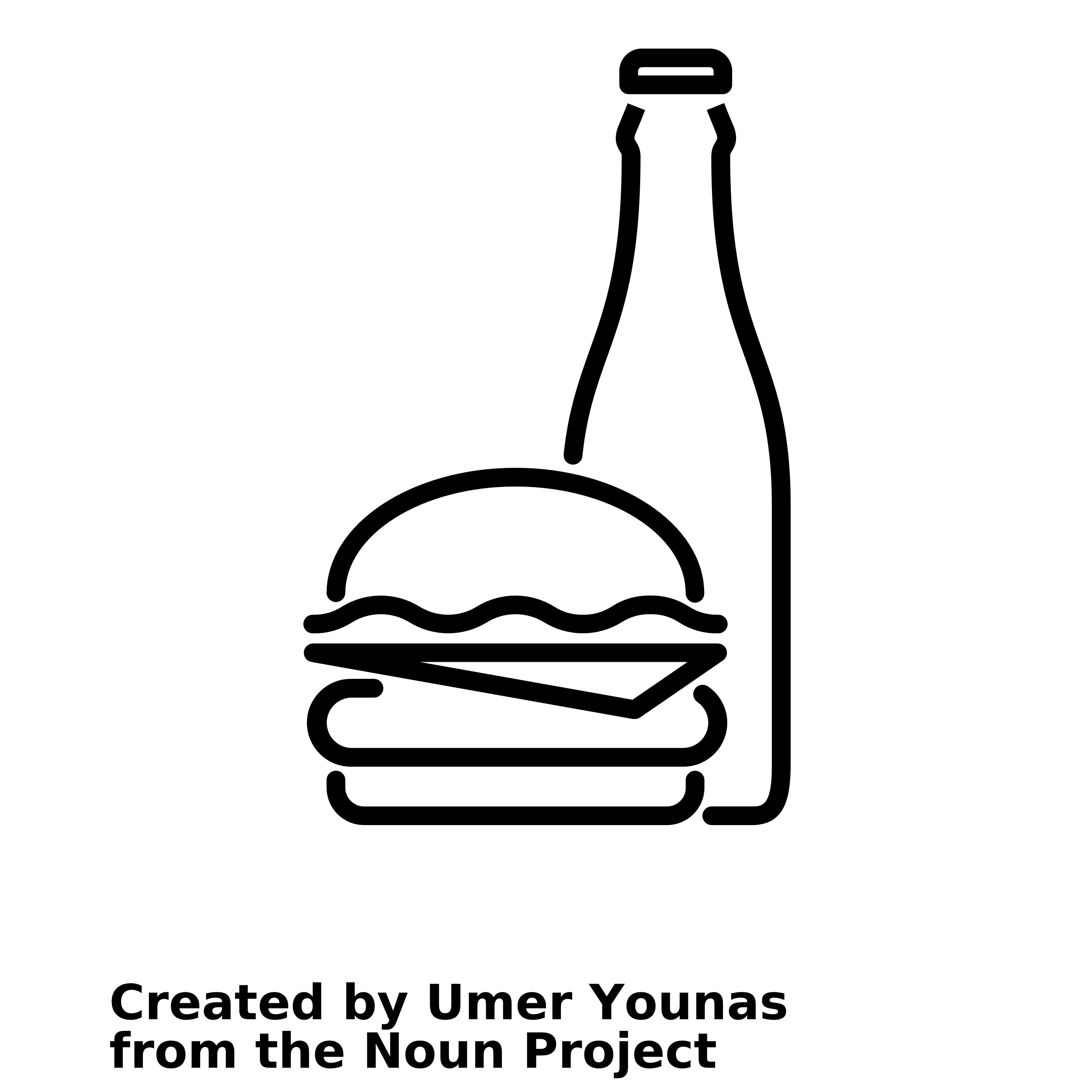 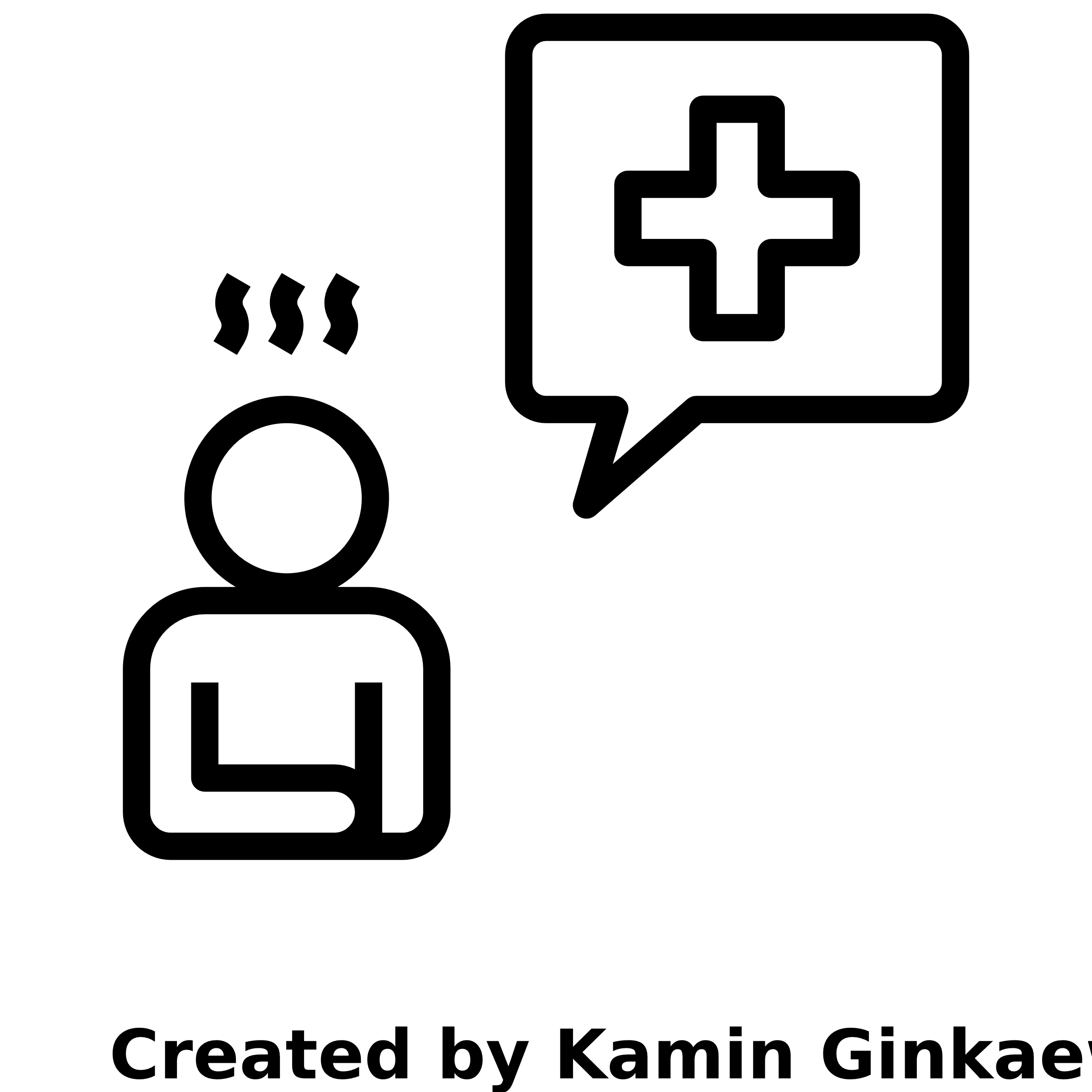 PHONICS
Survival Spanish
Finding food
Talking about what we do to help the environment
Talking about international issues and fundraising
Finding accommodation
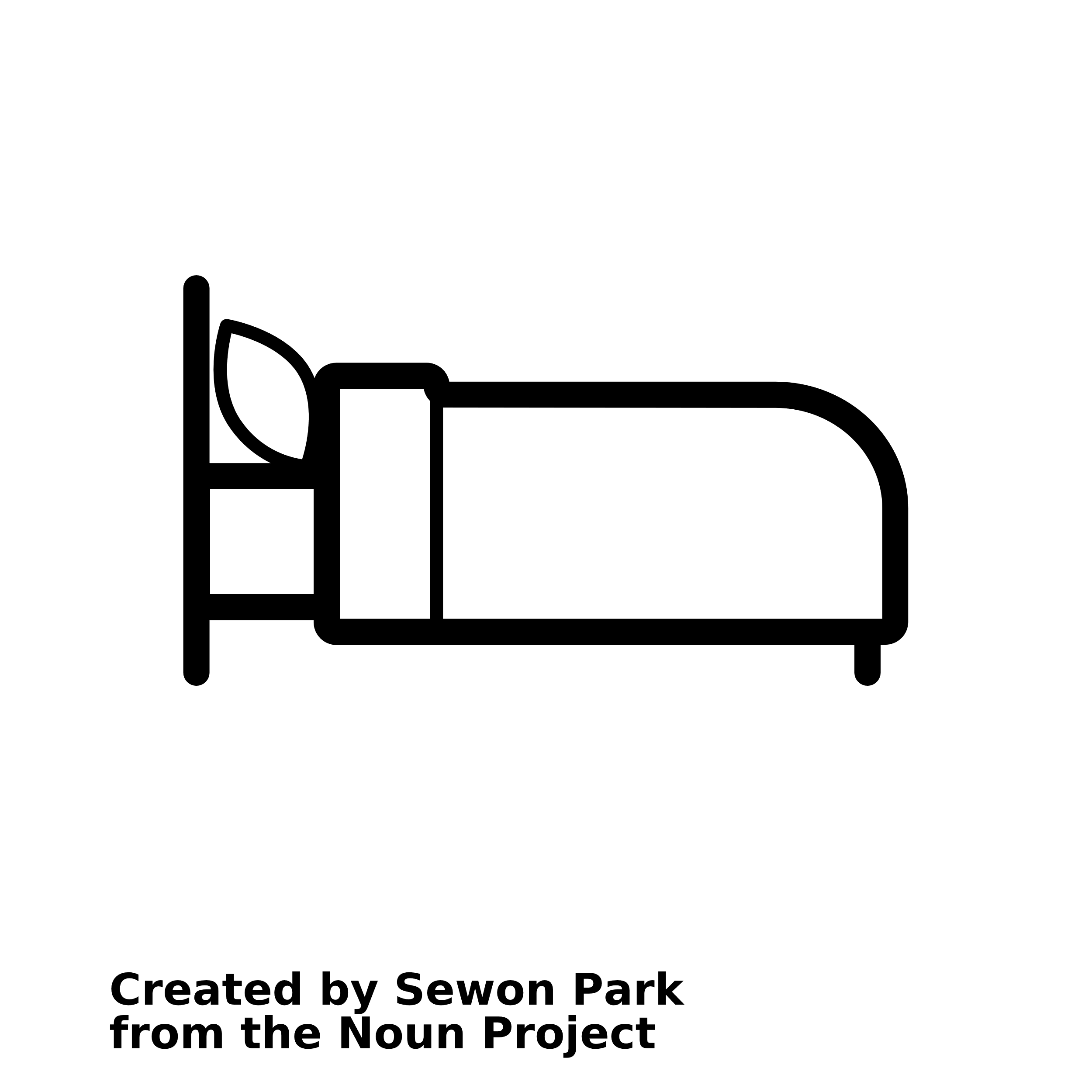 Comparing how children travel to school
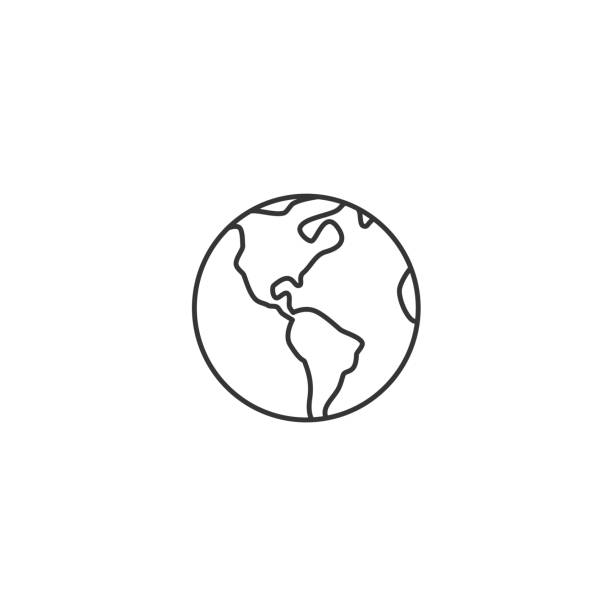 Jóvenes en acción
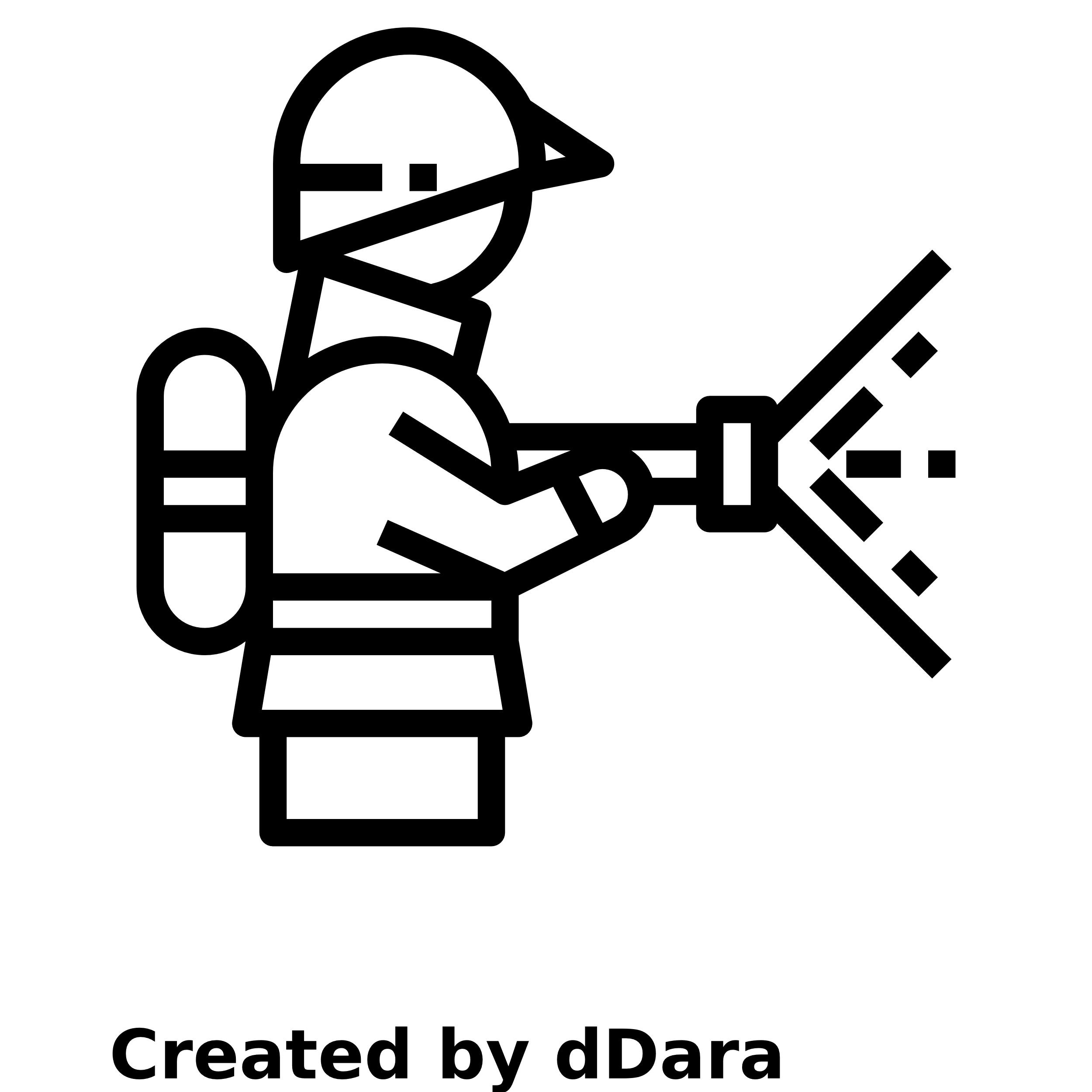 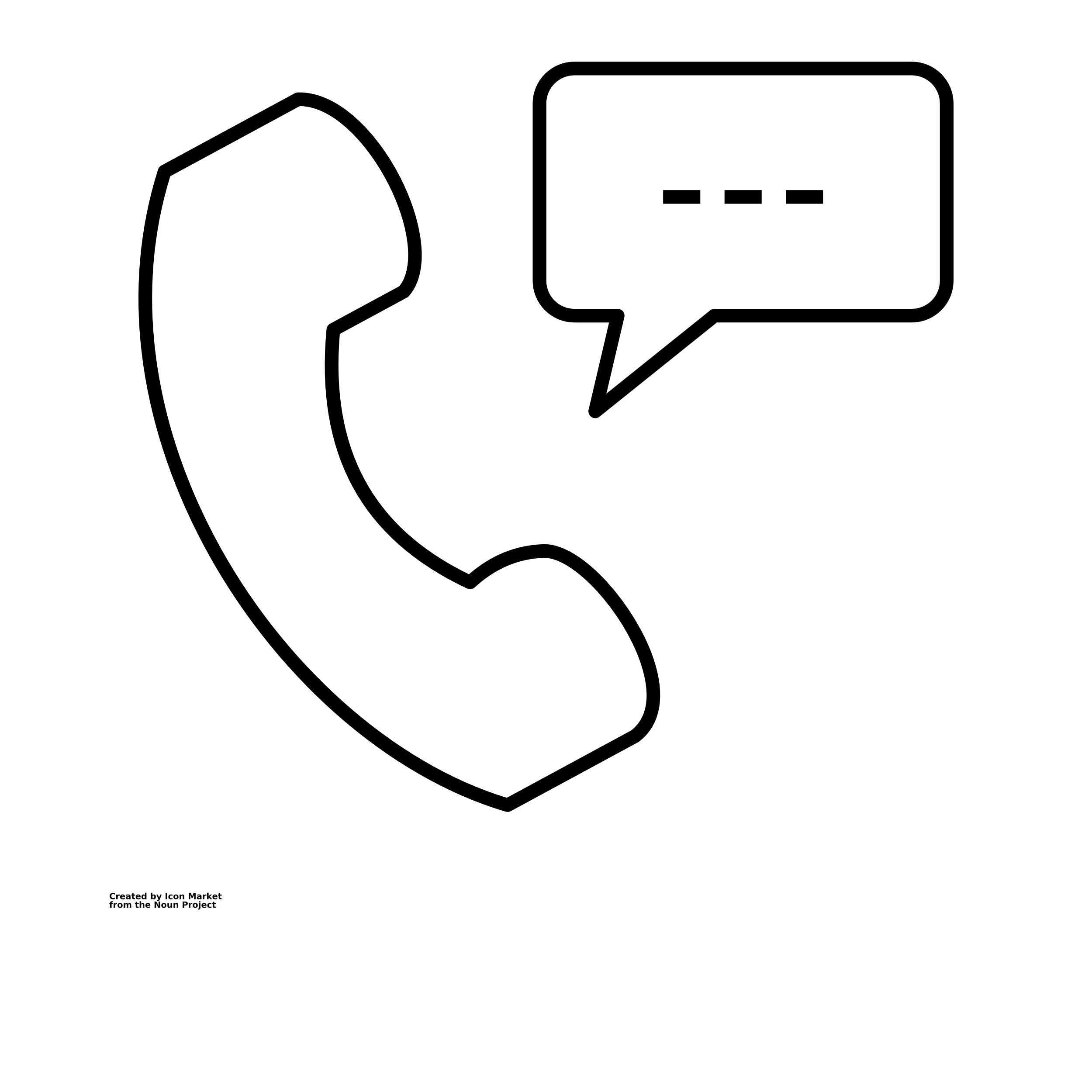 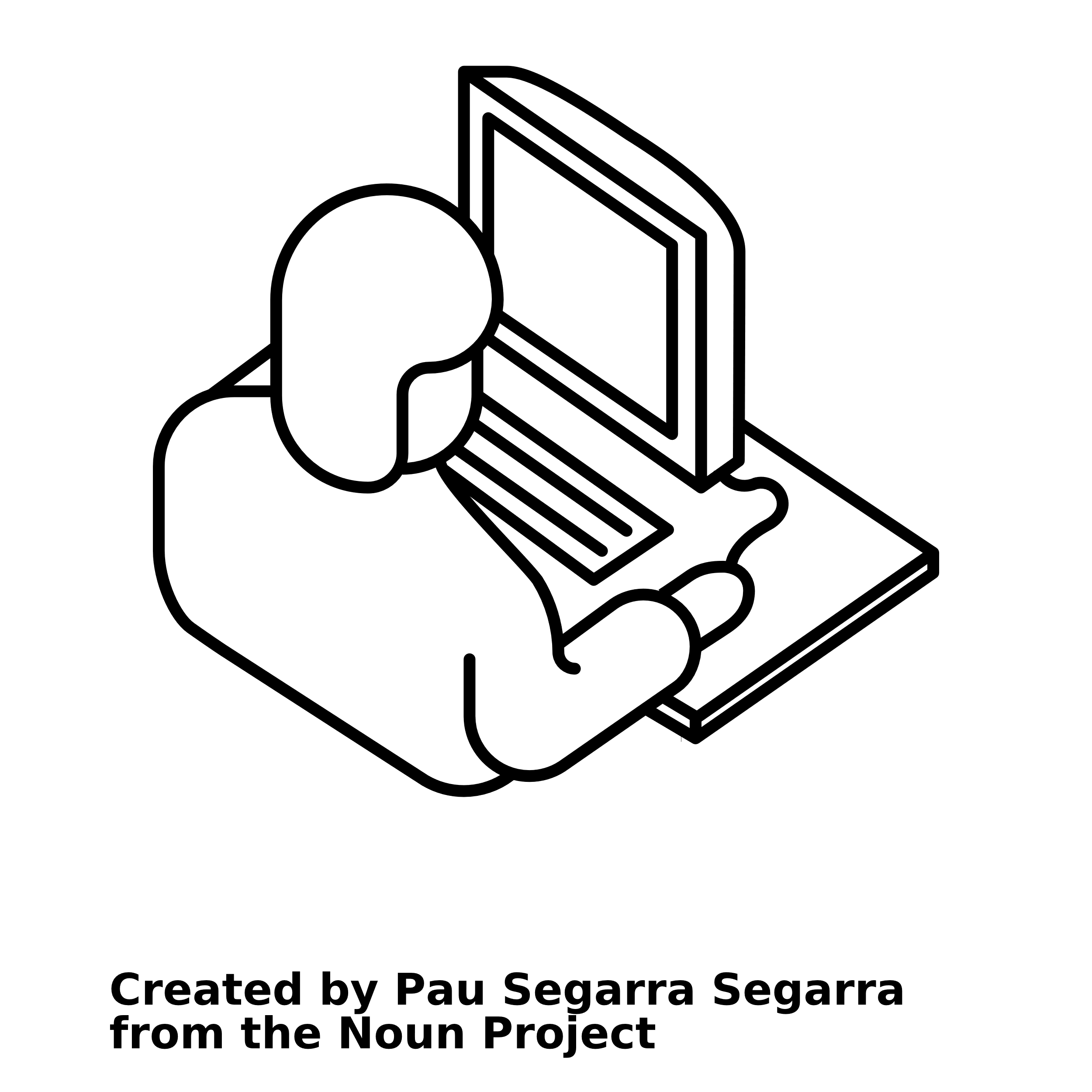 Describing the lives of children in other parts of the world
VOCAB
Describing a typical day and what you did yesterday at work
Talking about the rights of the child
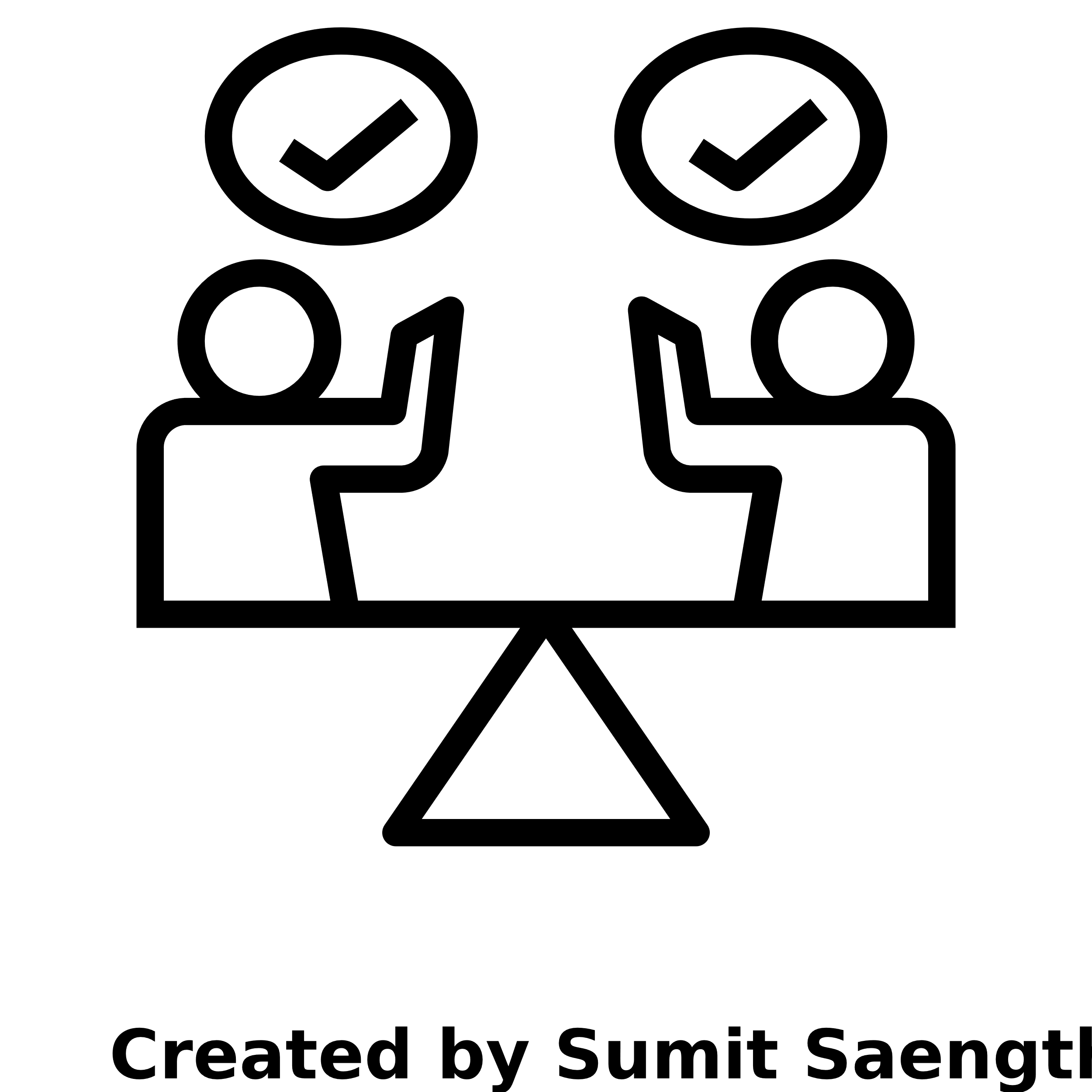 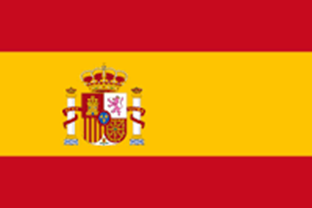 Saying what tasks people do in their job
Oriéntate
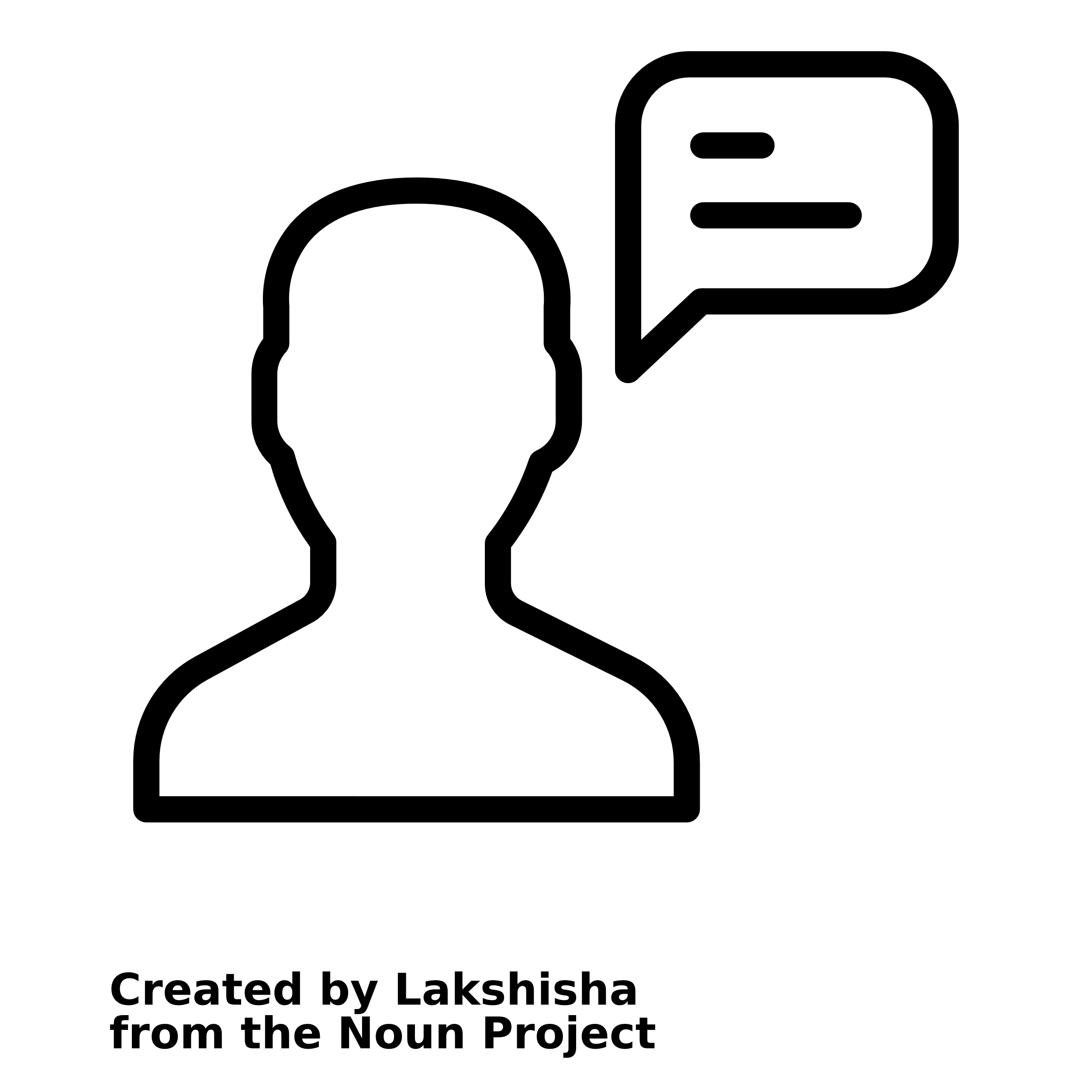 Talking about career choices
Describing birthday celebrations
Saying what you did yesterday
Giving opinions
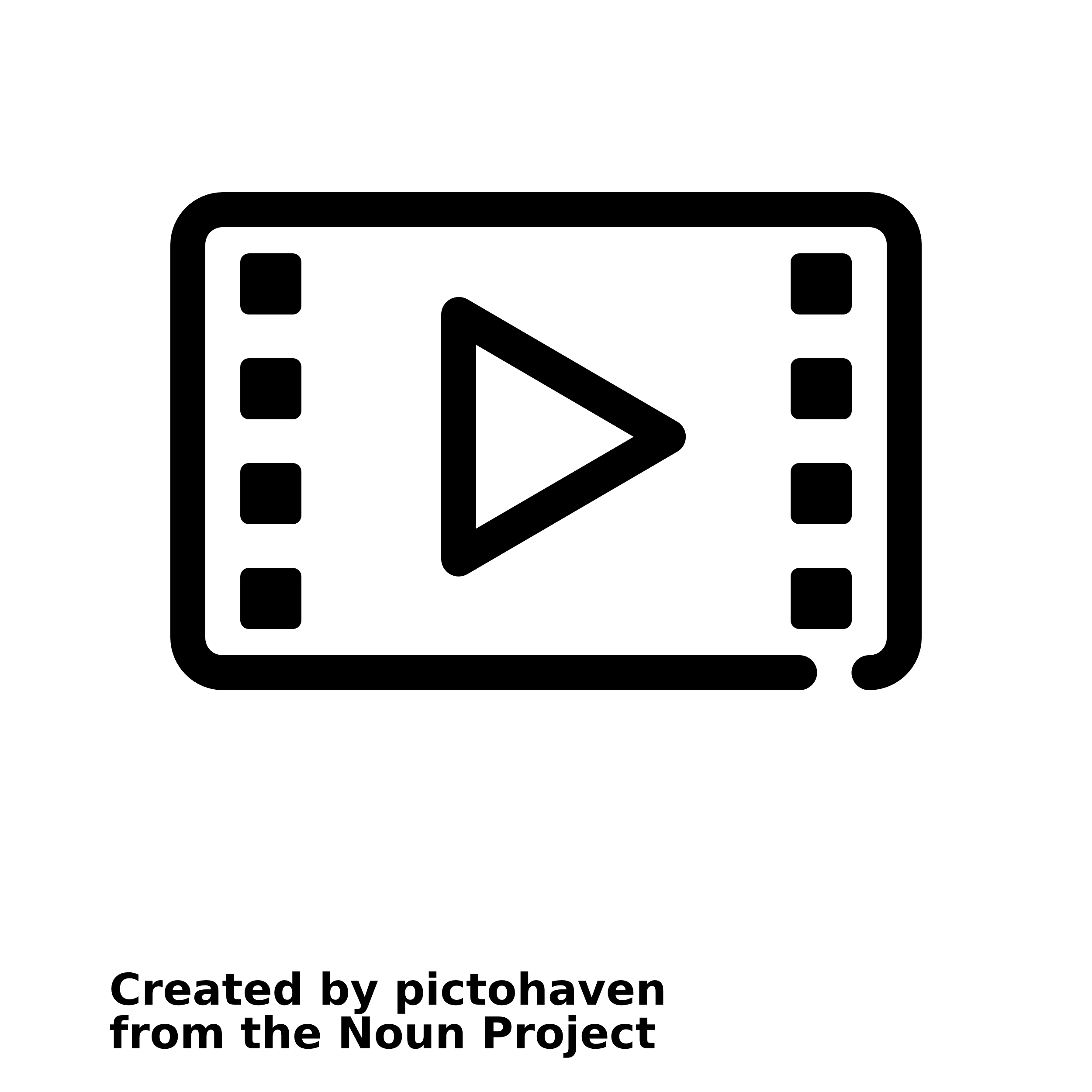 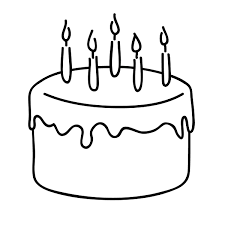 Saying what you watch on tv and at the cinema
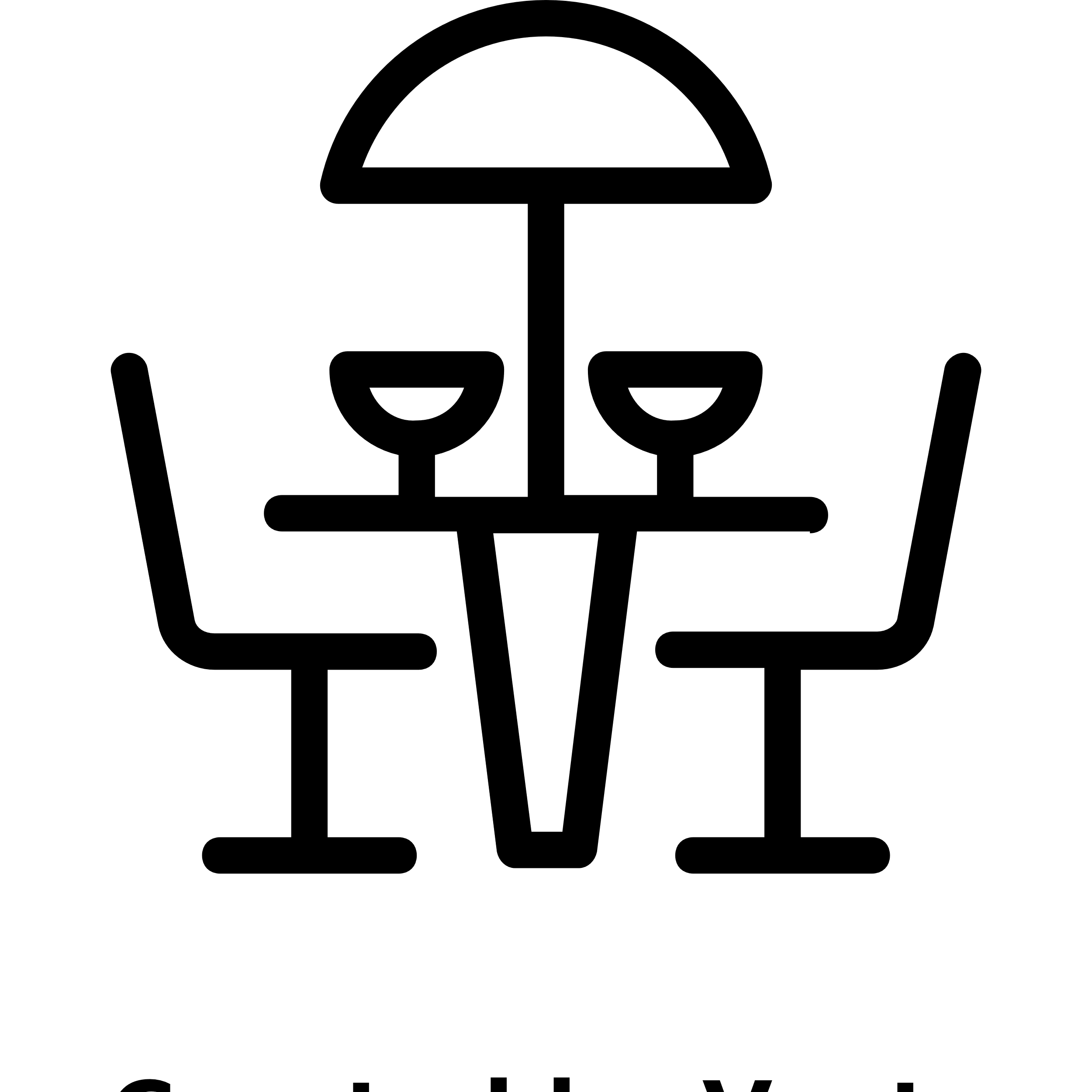 GRAMMAR
Todo sobre mi vida
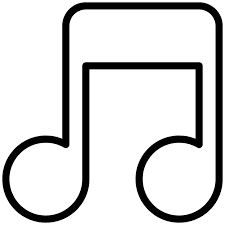 Saying what music you like
Talking about how you use your phone
Shopping for food
Buying meals in a restaurant
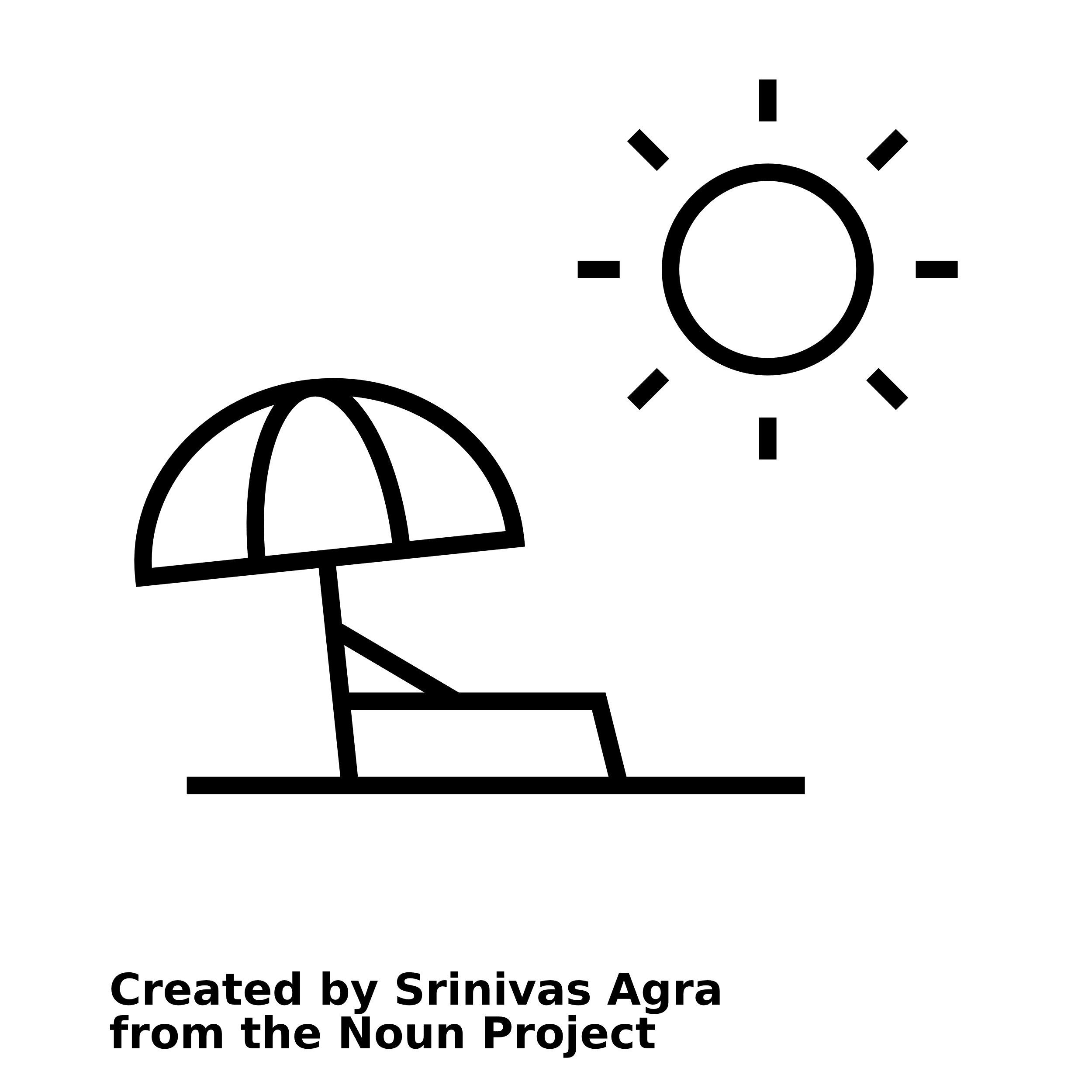 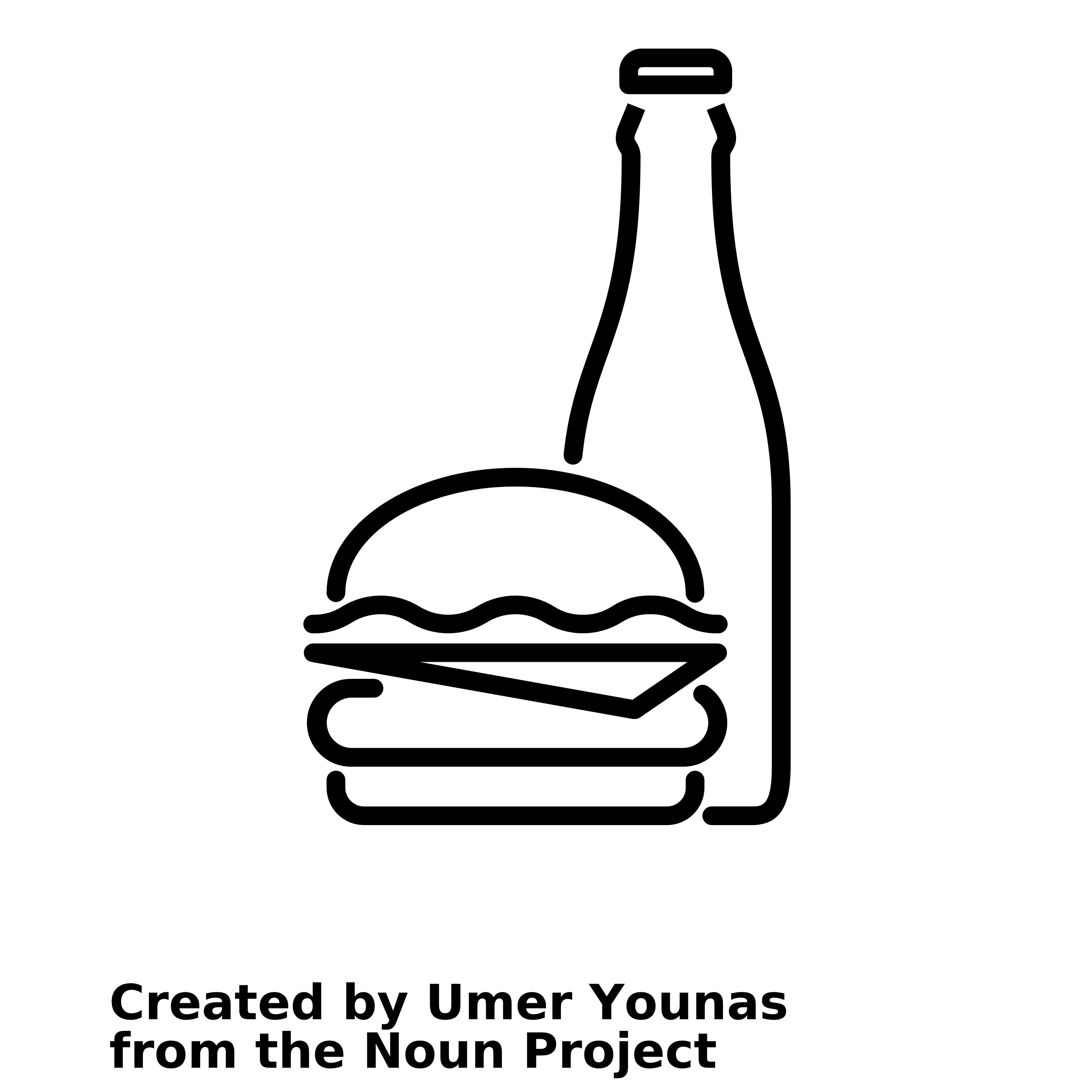 Saying what you eat for different meals
Mis vacaciones
A comer
Saying where you stayed, what you did
Start 
YEAR
Giving opinions on food
Describing a past holiday
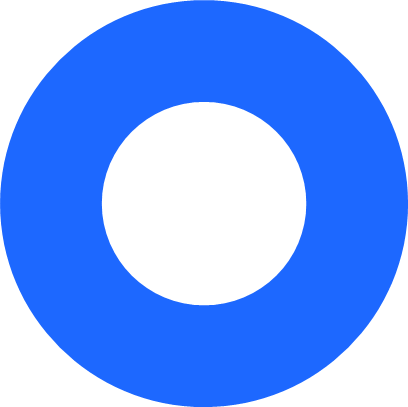 9
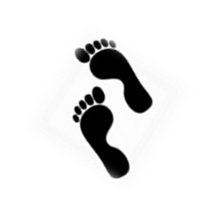 Consolidation of Year 8 structures and past preterite tense of regular and irregular verbs, combining 3 tenses, comparatives and superlatives, negatives  informal and formal verb forms, transactional structures.
Intent: Spanish helps you to listen, understand and express yourself in the wider world.
Intent : Spanish helps you to listen, understand and express yourself in the wider world.
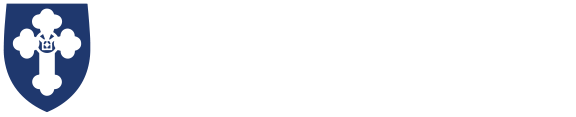 Year 11 Spanish Learning Journey
On to 
YEAR
12
Listening exam
Writing exam
Reading exam
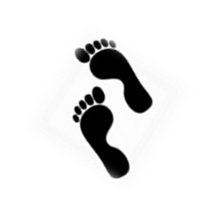 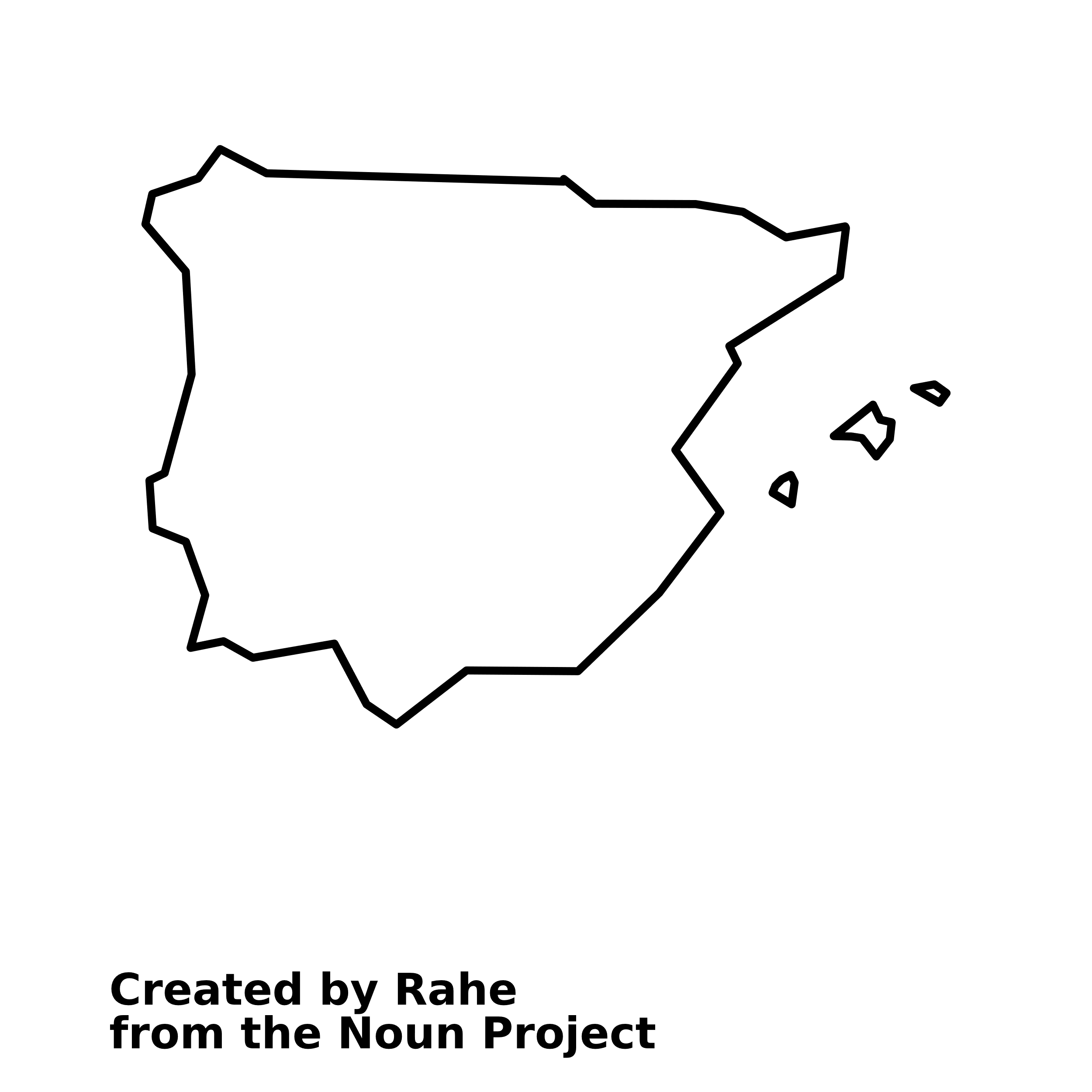 PHONICS
GCSE Speaking exam (role play, photo and general conversation)
GCSE Spanish
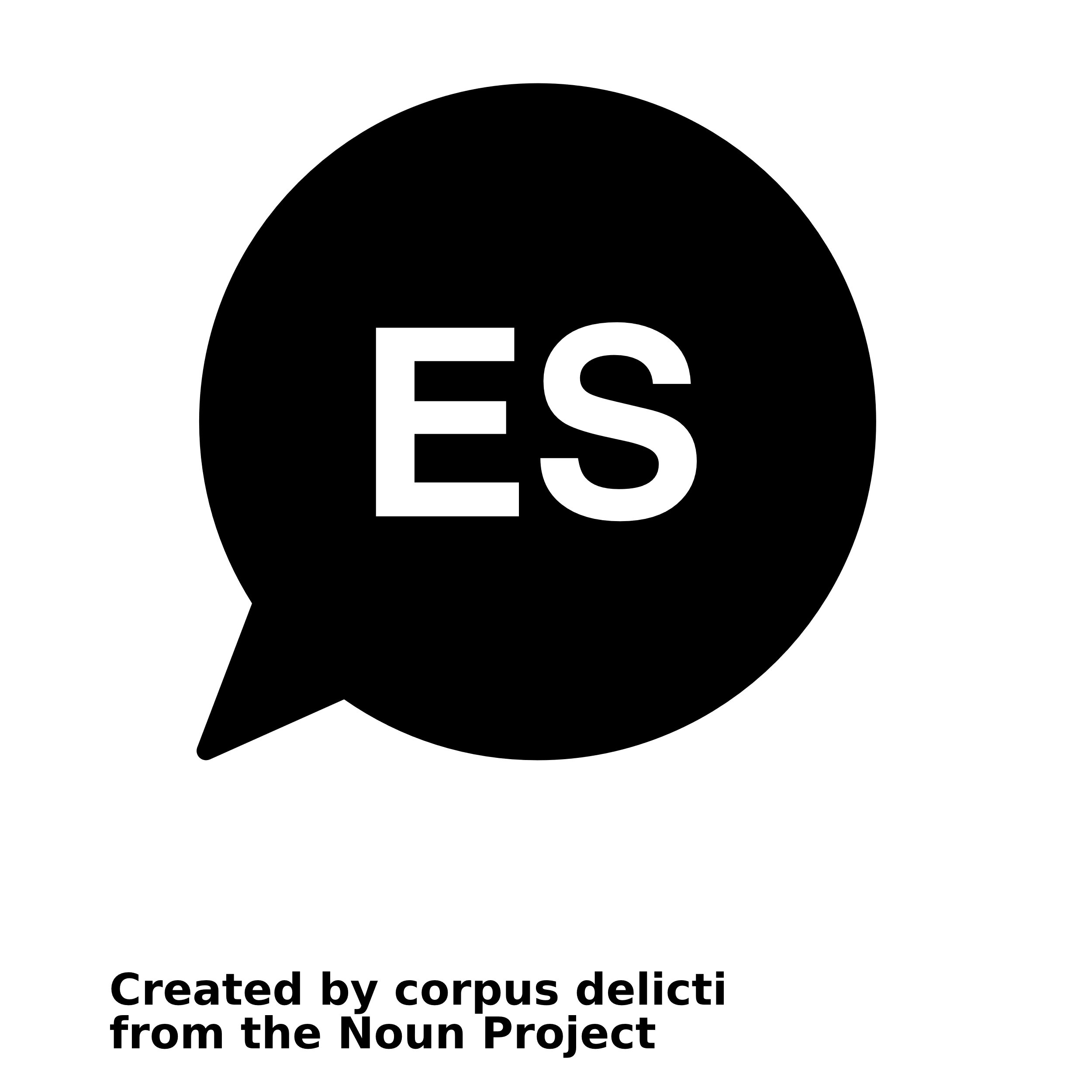 Revision of  GCSE topics
Exam practice with past papers
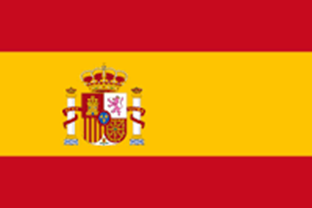 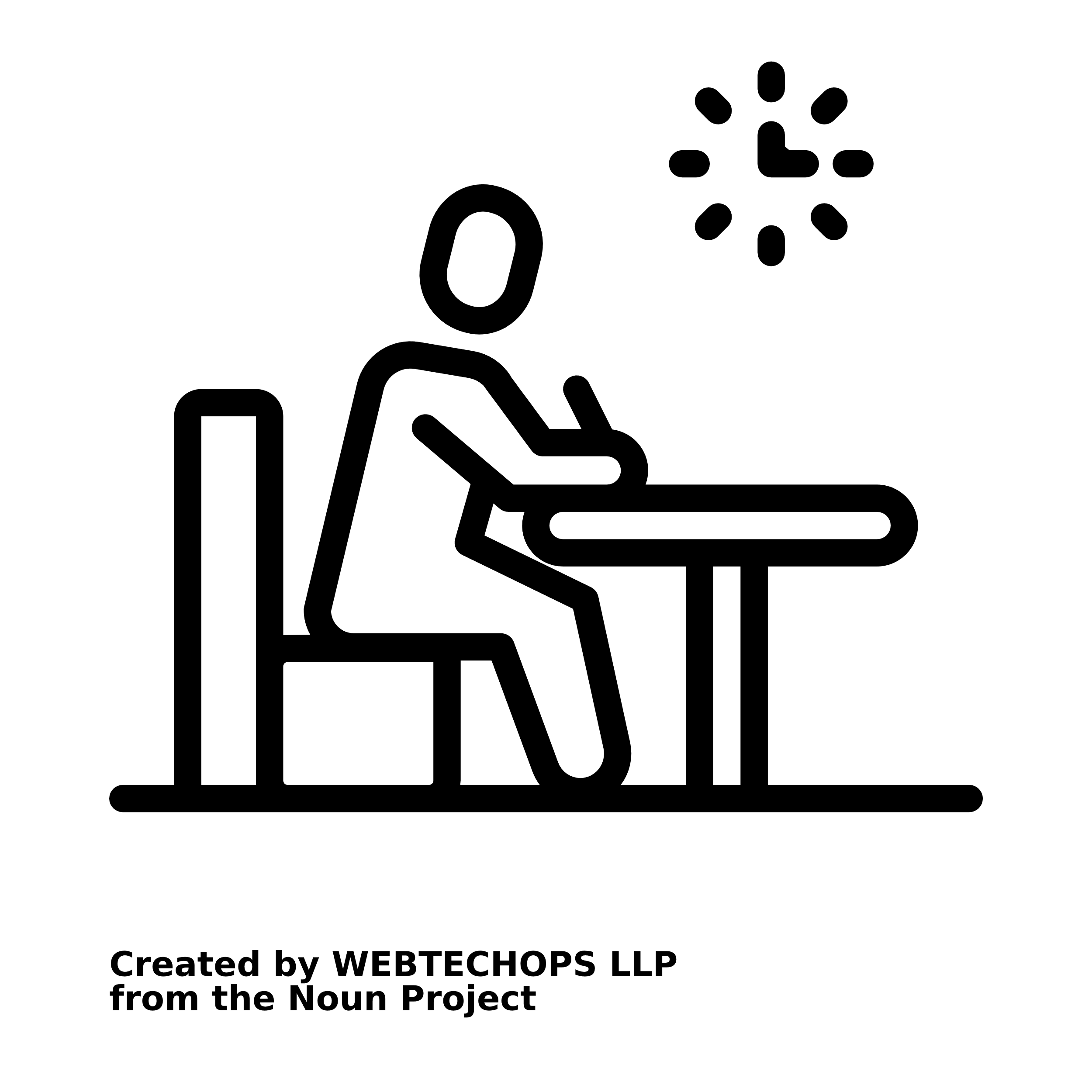 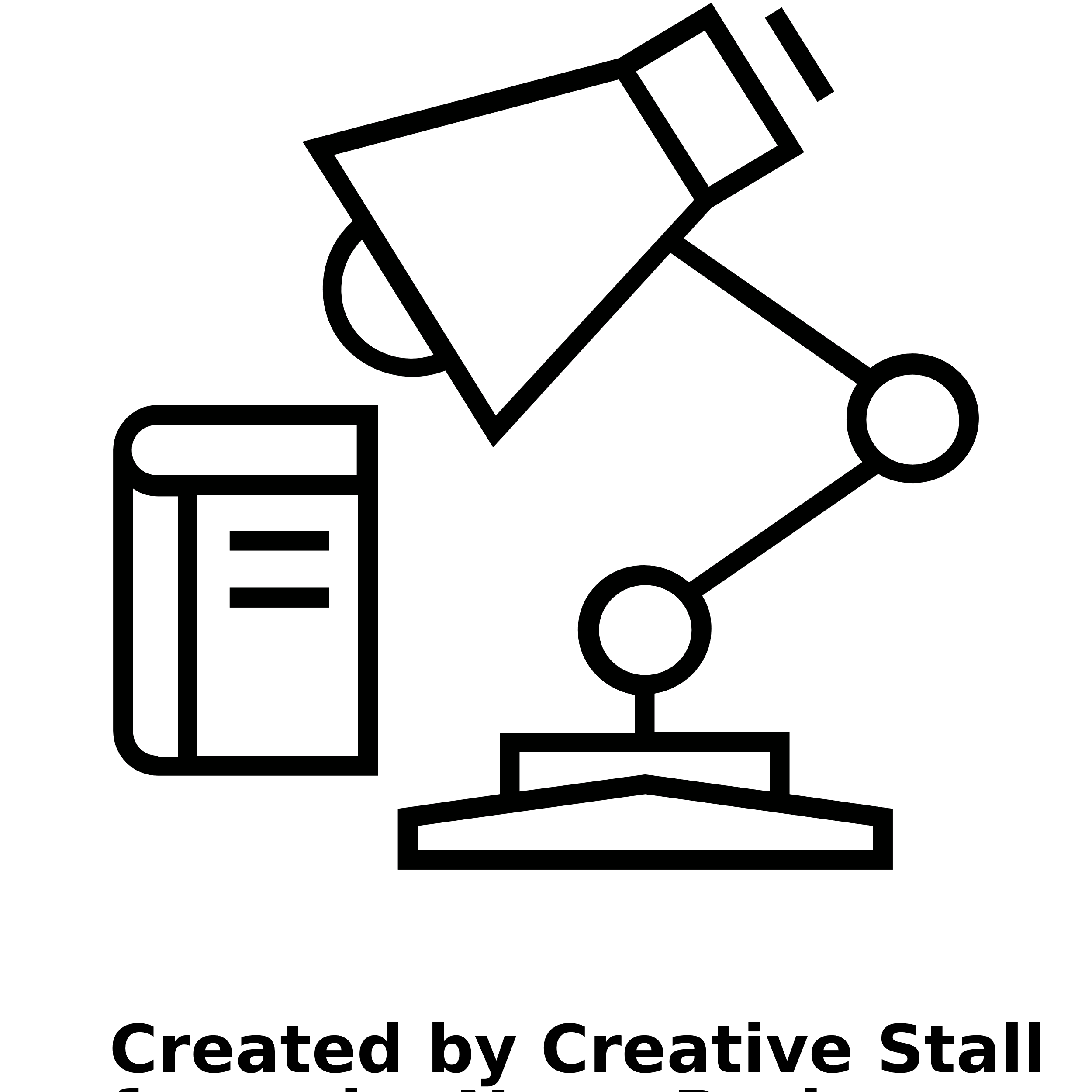 Repaso
The importance of international events
Talking about local issues and  taking action
VOCAB
Environmental problems and natural disasters
Healthy eating and healthy lifestyles
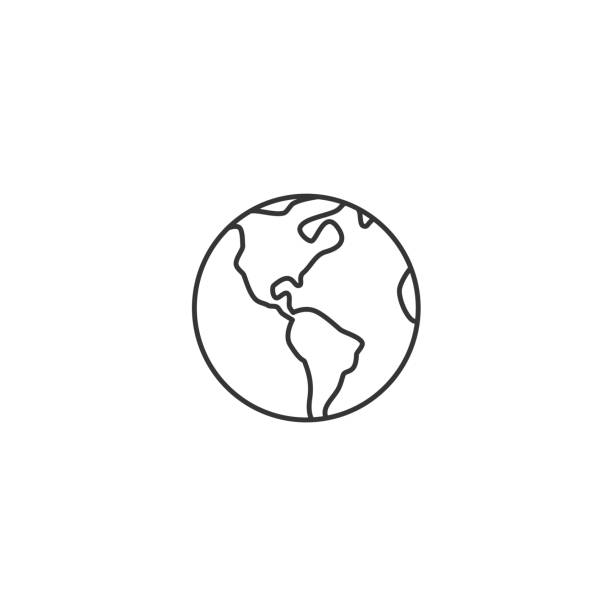 Hacia un mundo mejor
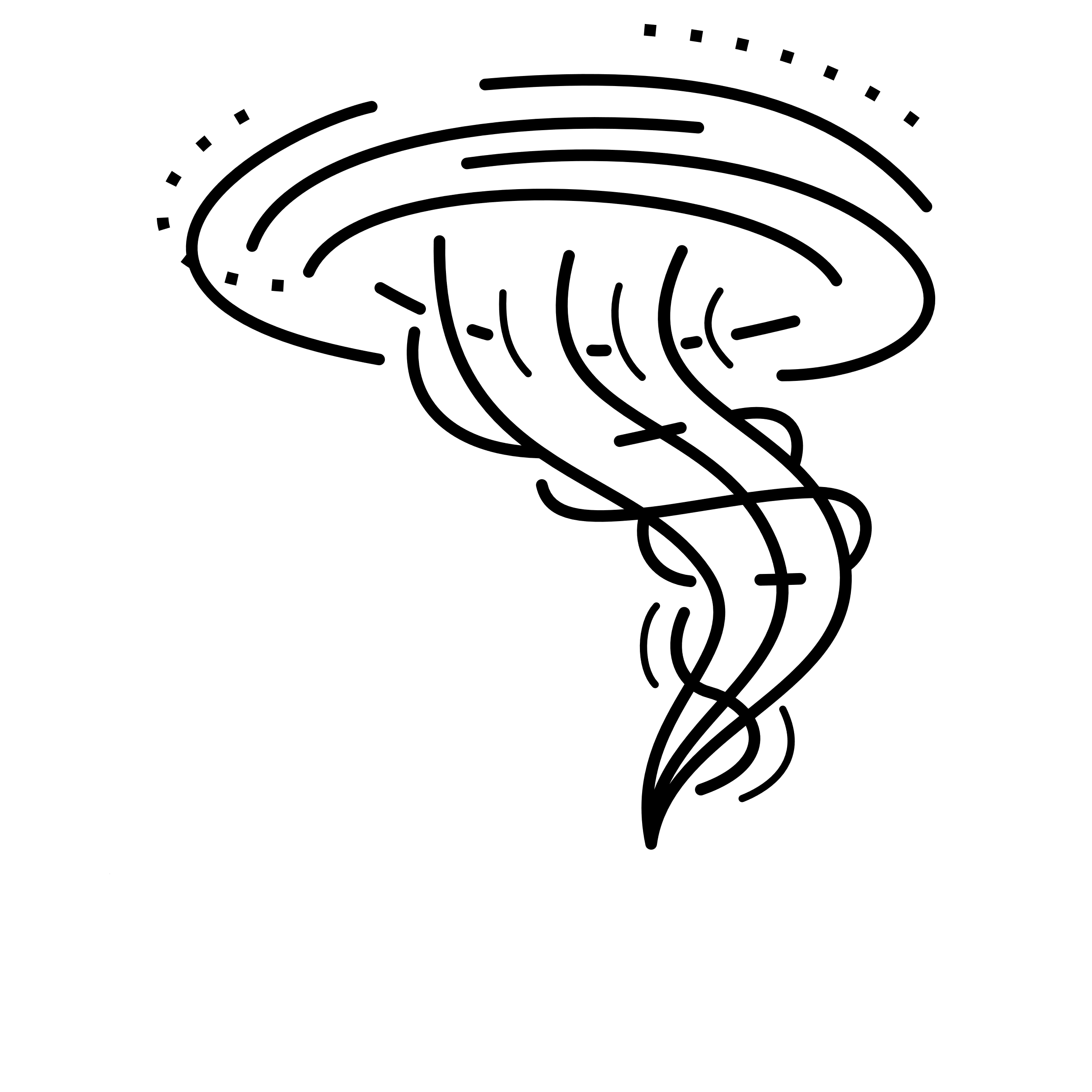 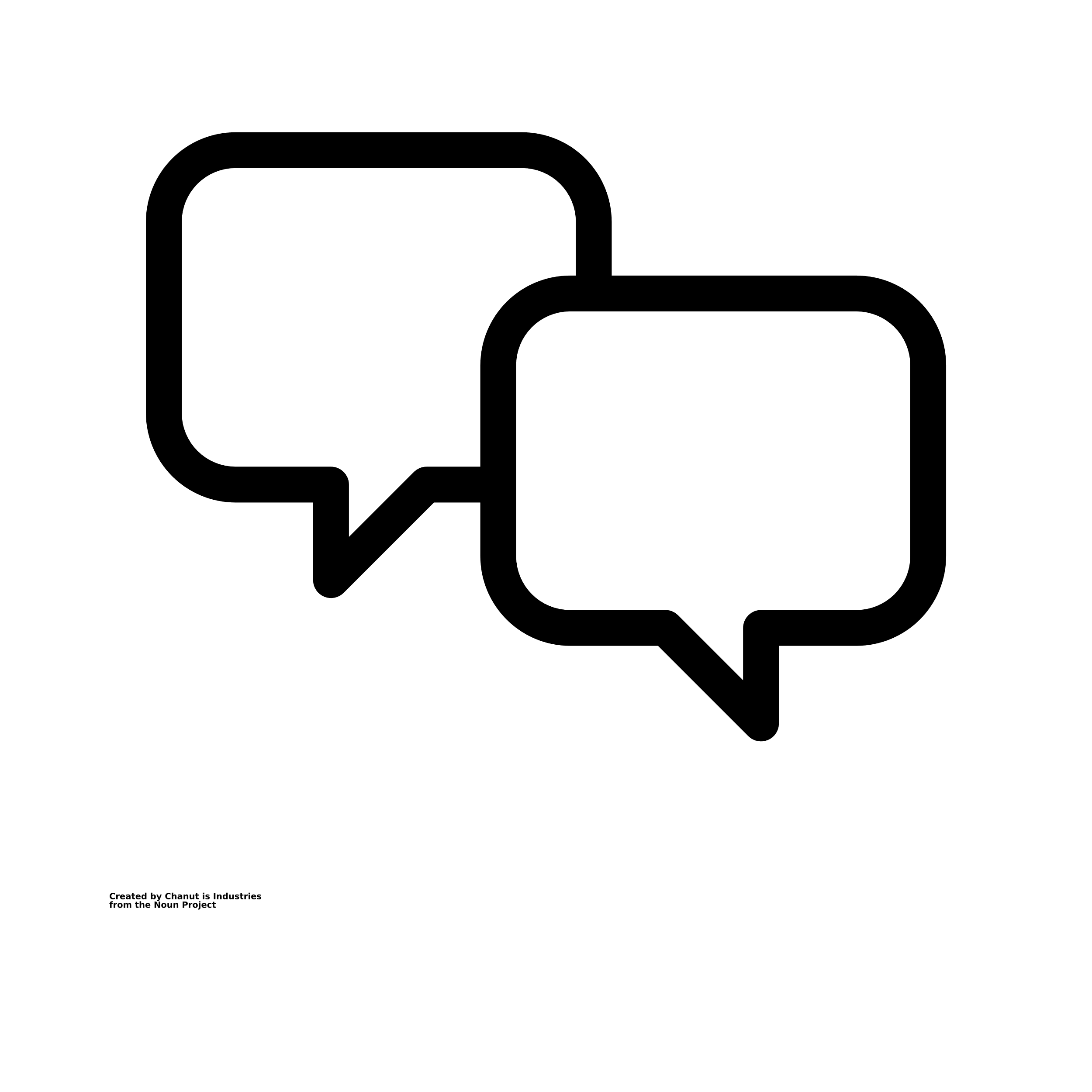 Talking about global issues
Saying why languages are important
Talking about plans for the future
Applying for a job
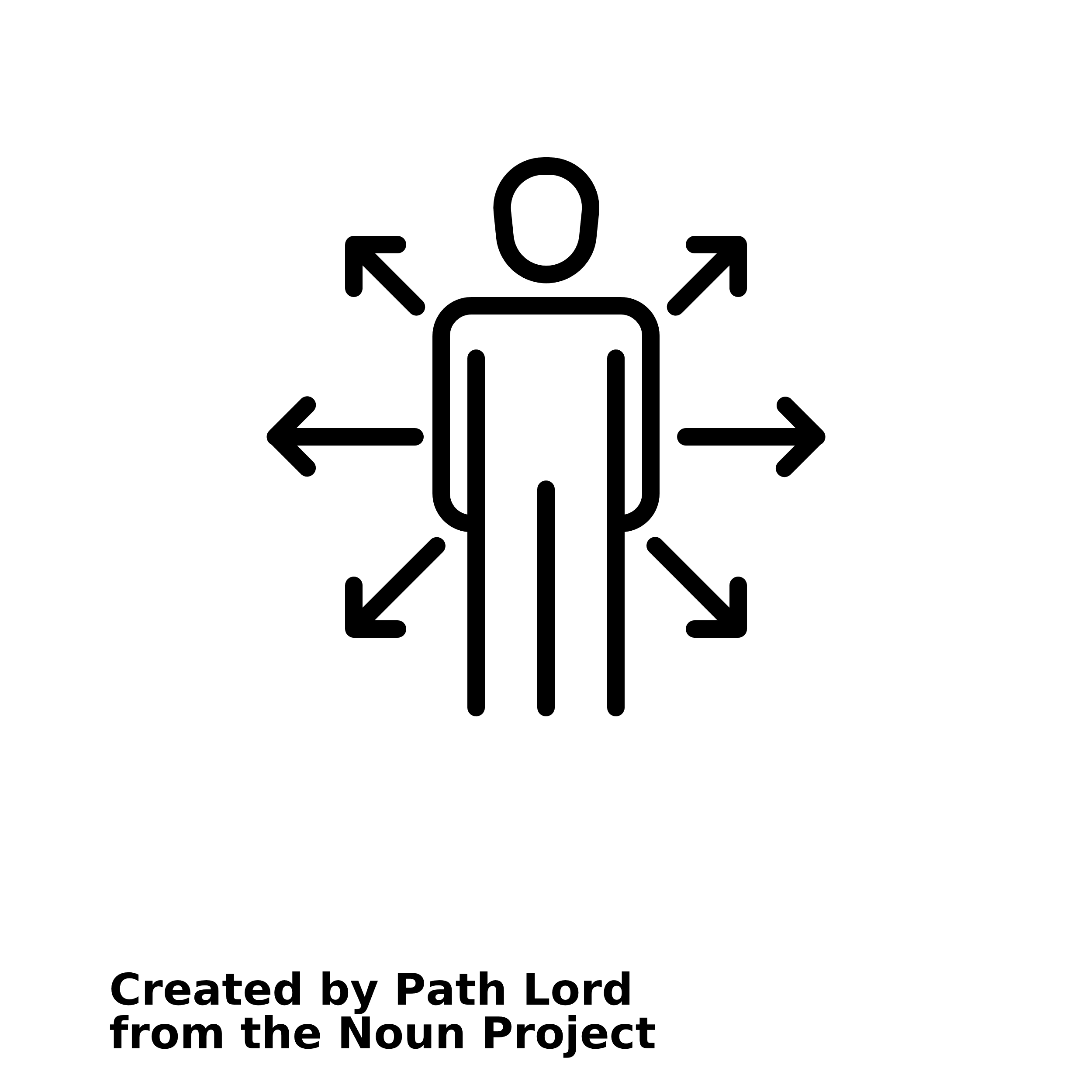 GRAMMAR
Describing your experiences of work
A currar
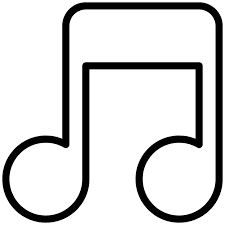 Describing a music festival
Saying what job you are going to do
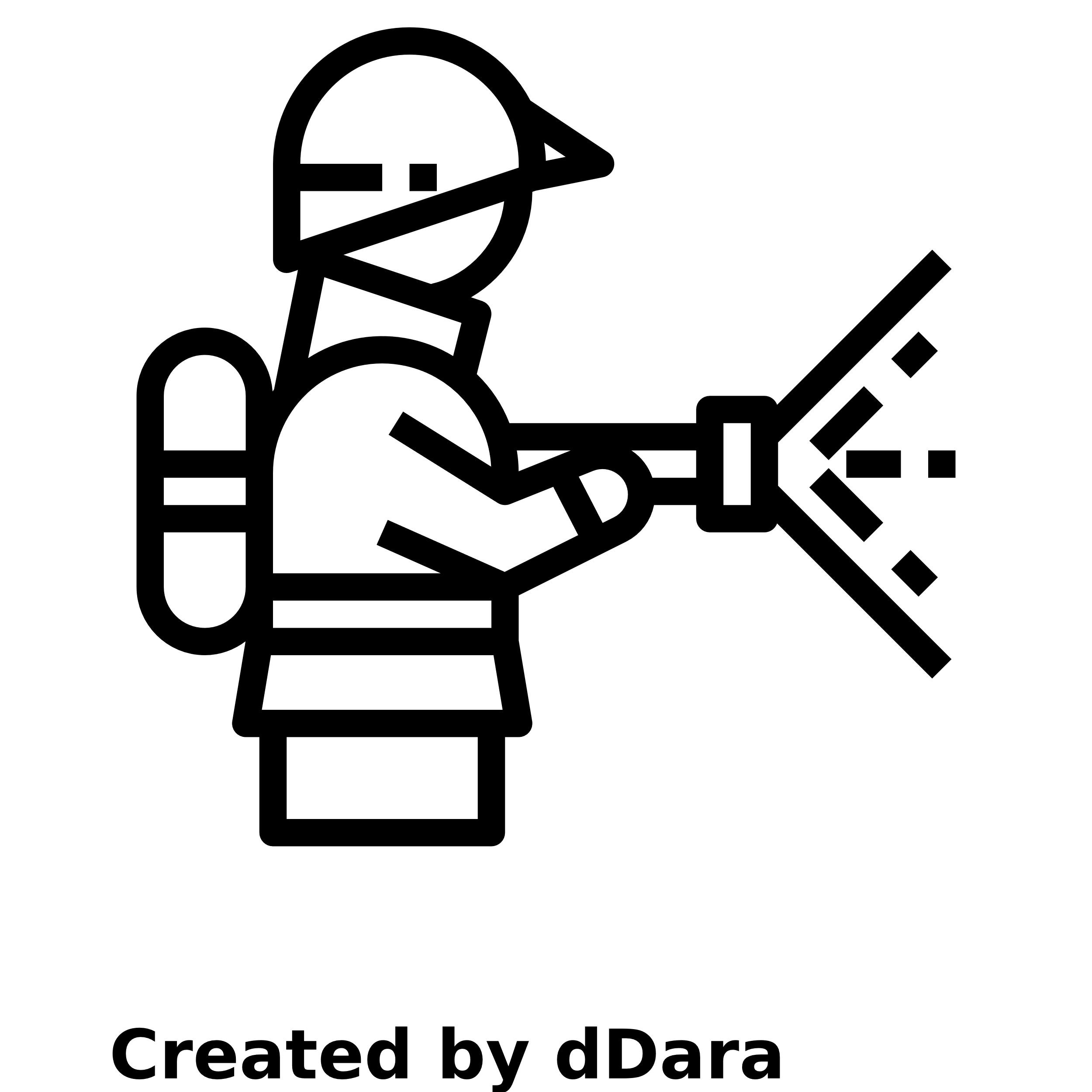 Saying what you do to help at home
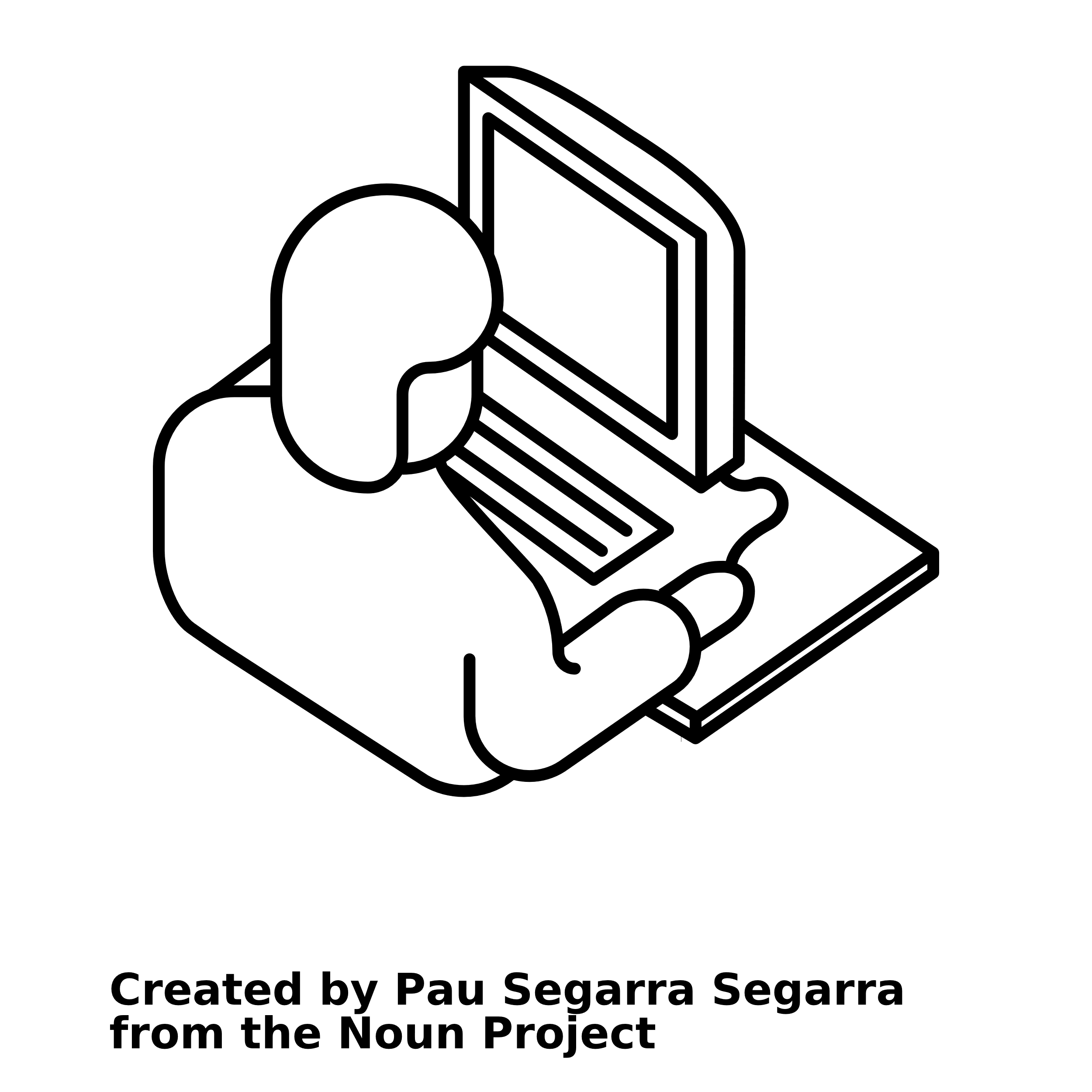 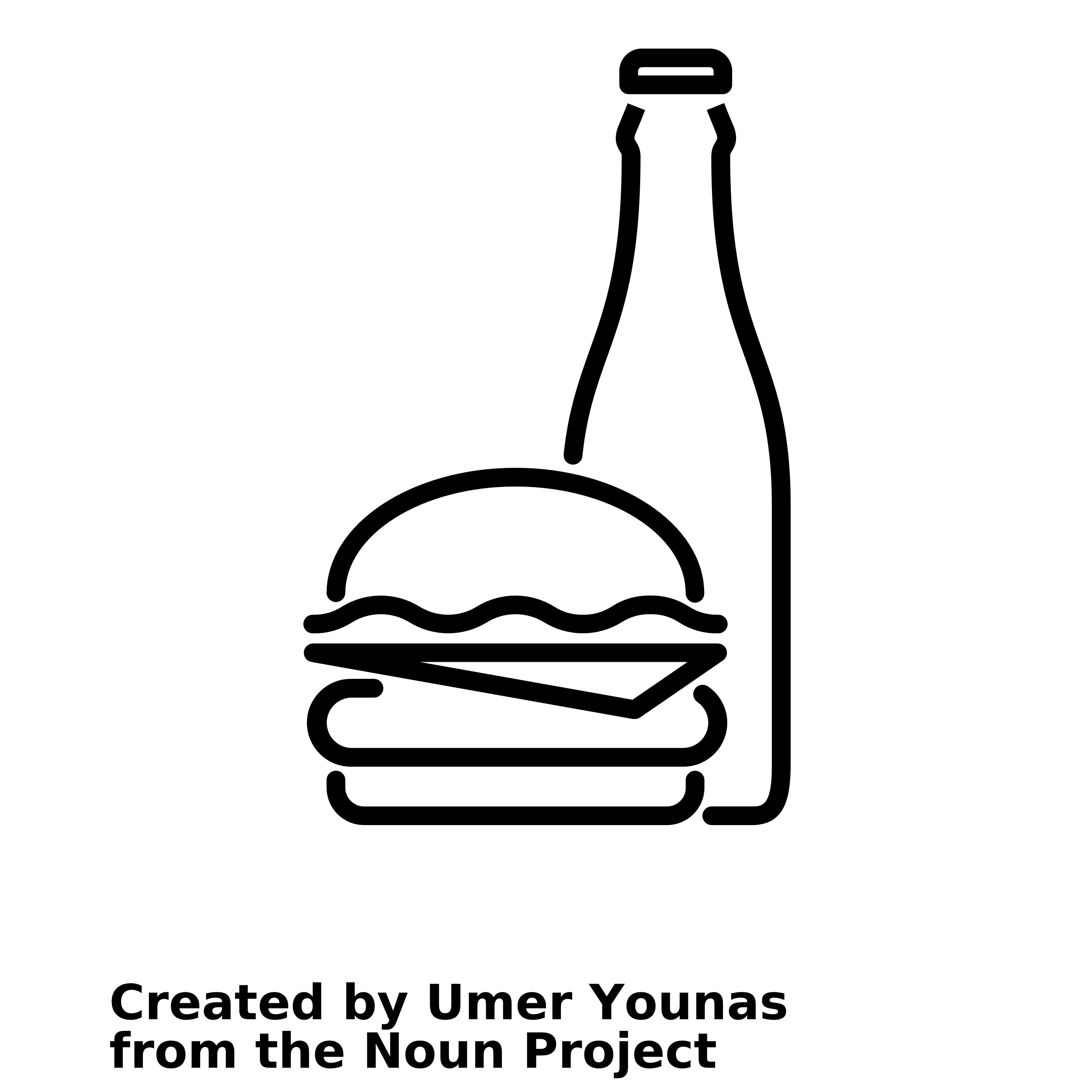 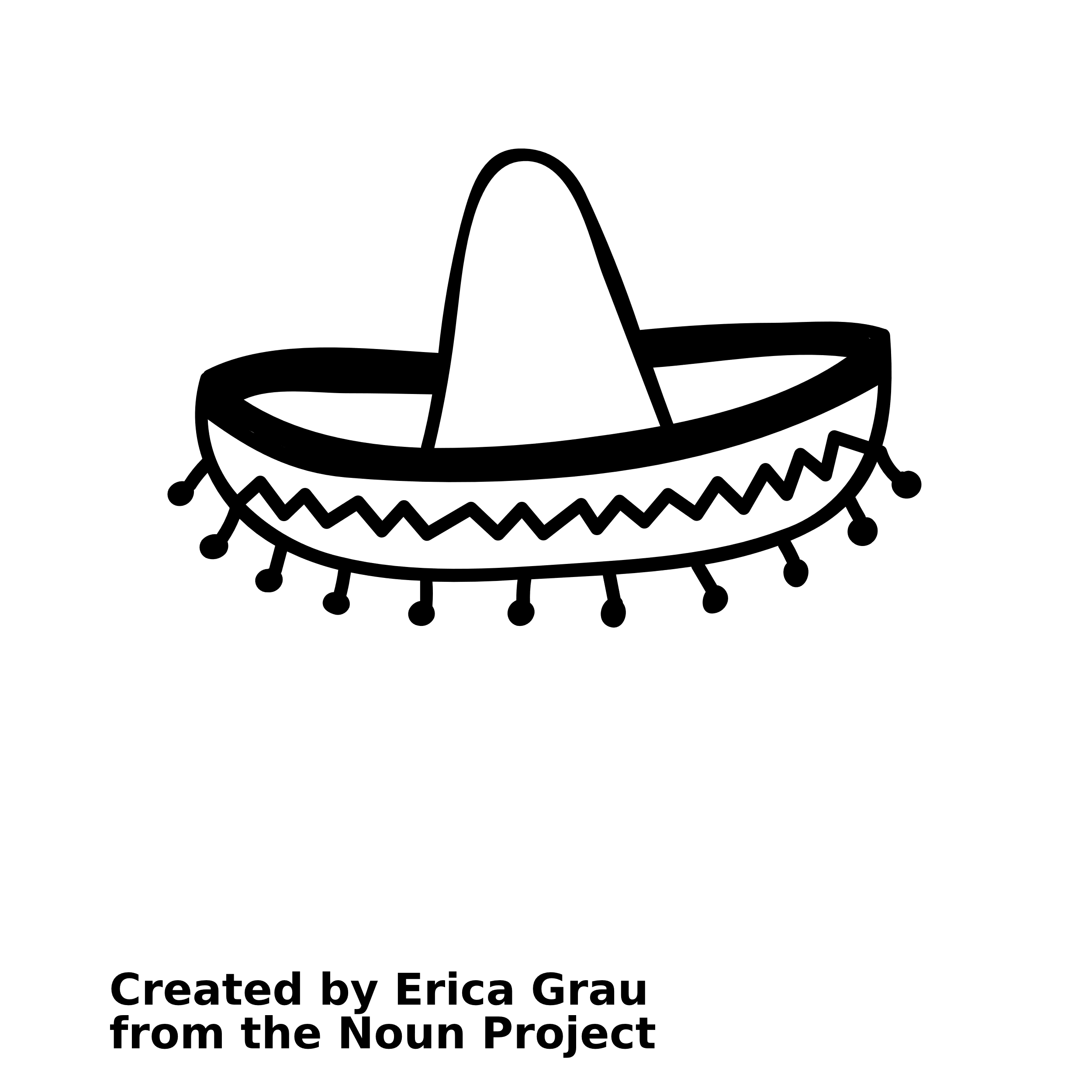 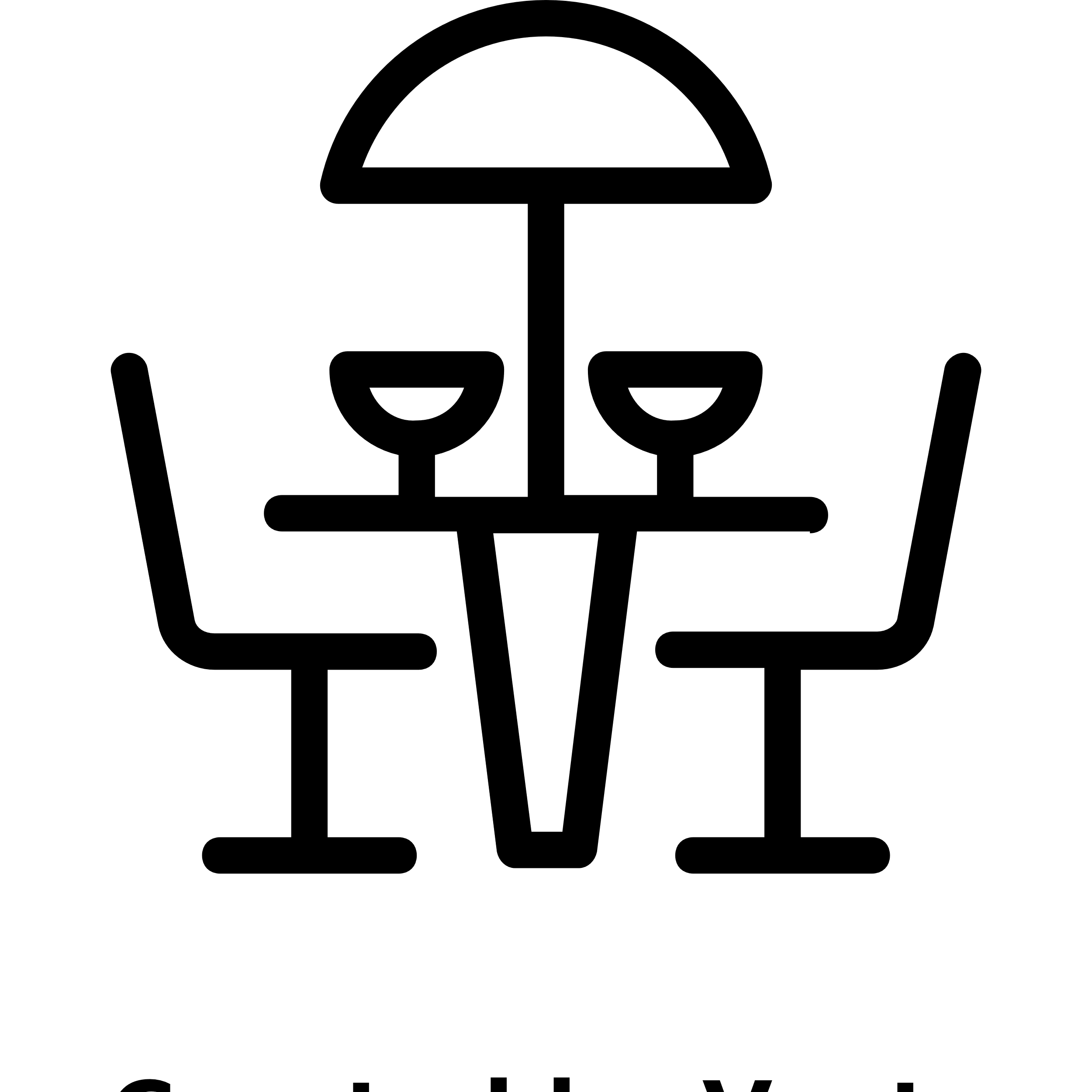 Eating out
De costumbre
Describing festivals and special days
Talking about food and mealtimes
Start 
YEAR
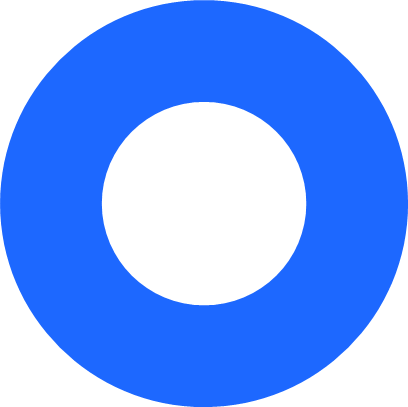 11
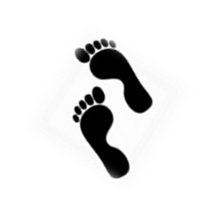 Consolidation of structures from Year 10 and reflexive verbs, the passive, present subjunctive, pluperfect and imperfect continuous tenses.
Intent: Spanish helps you to listen, understand and express yourself in the wider world.
Intent : Spanish helps you to listen, understand and express yourself in the wider world.
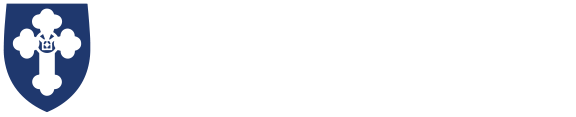 Year 10 Spanish Learning Journey
On to 
YEAR
11
The pros and cons of living in a town or the country
Planning excursions and describing past visits
Shopping for clothes and presents
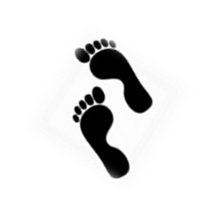 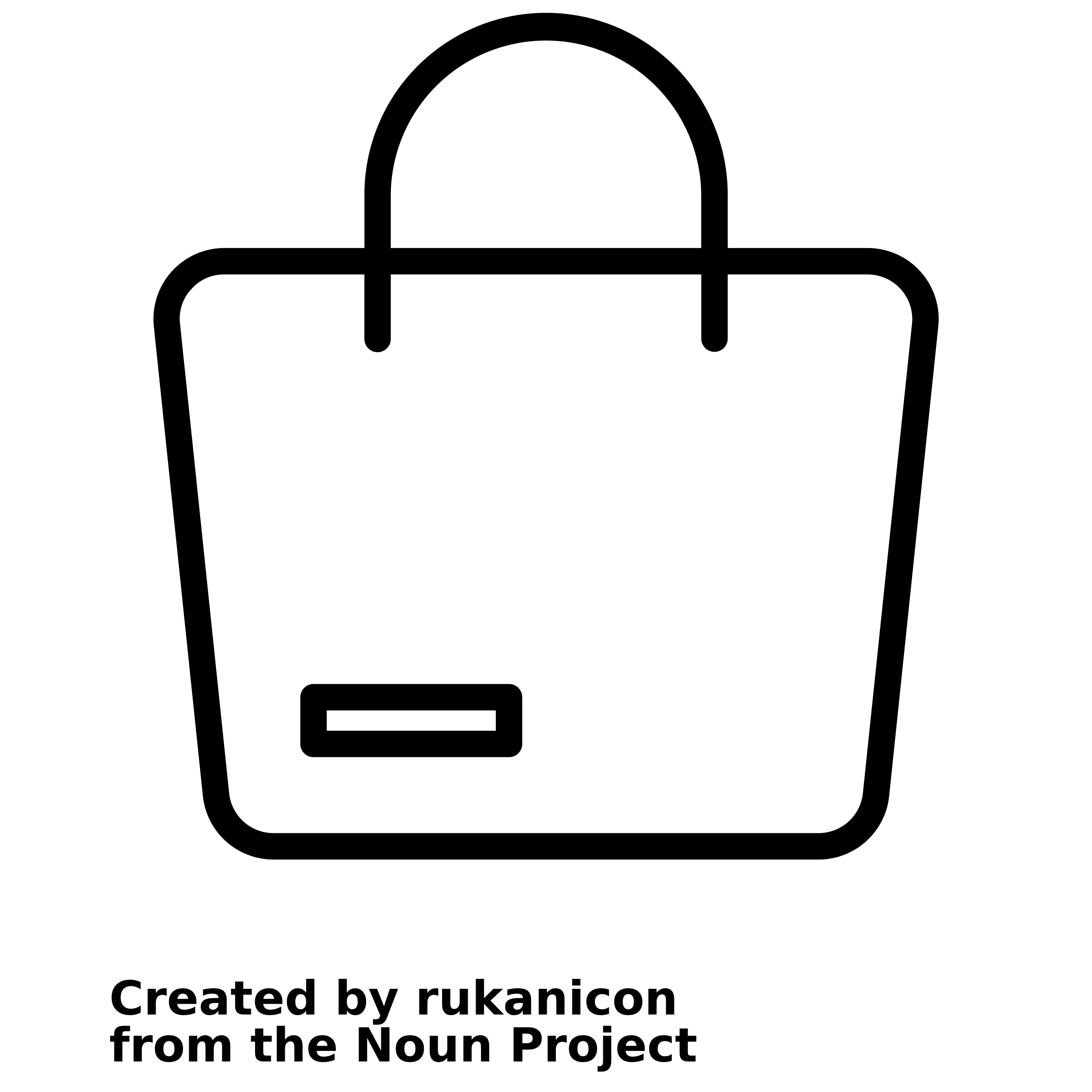 PHONICS
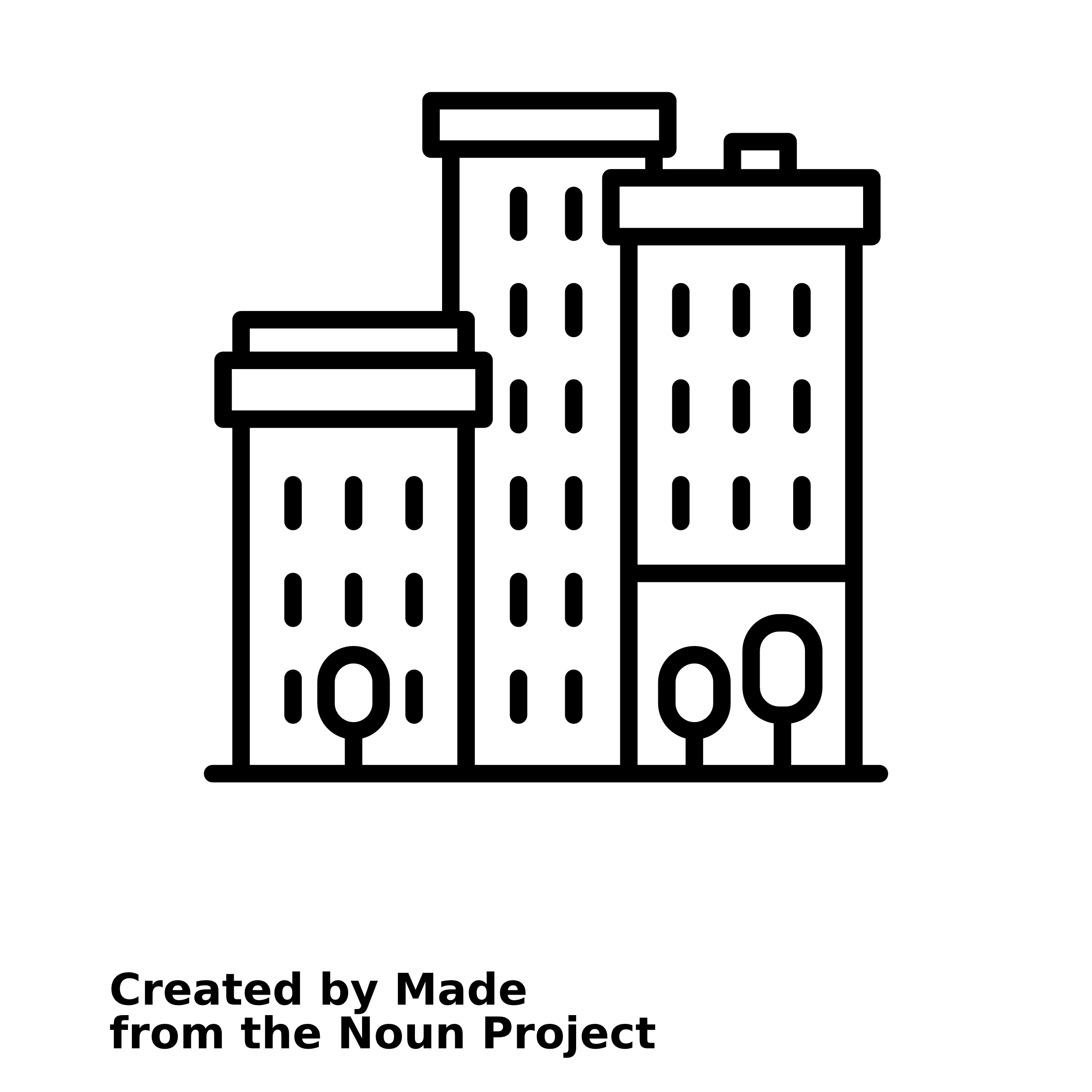 Describing town and region
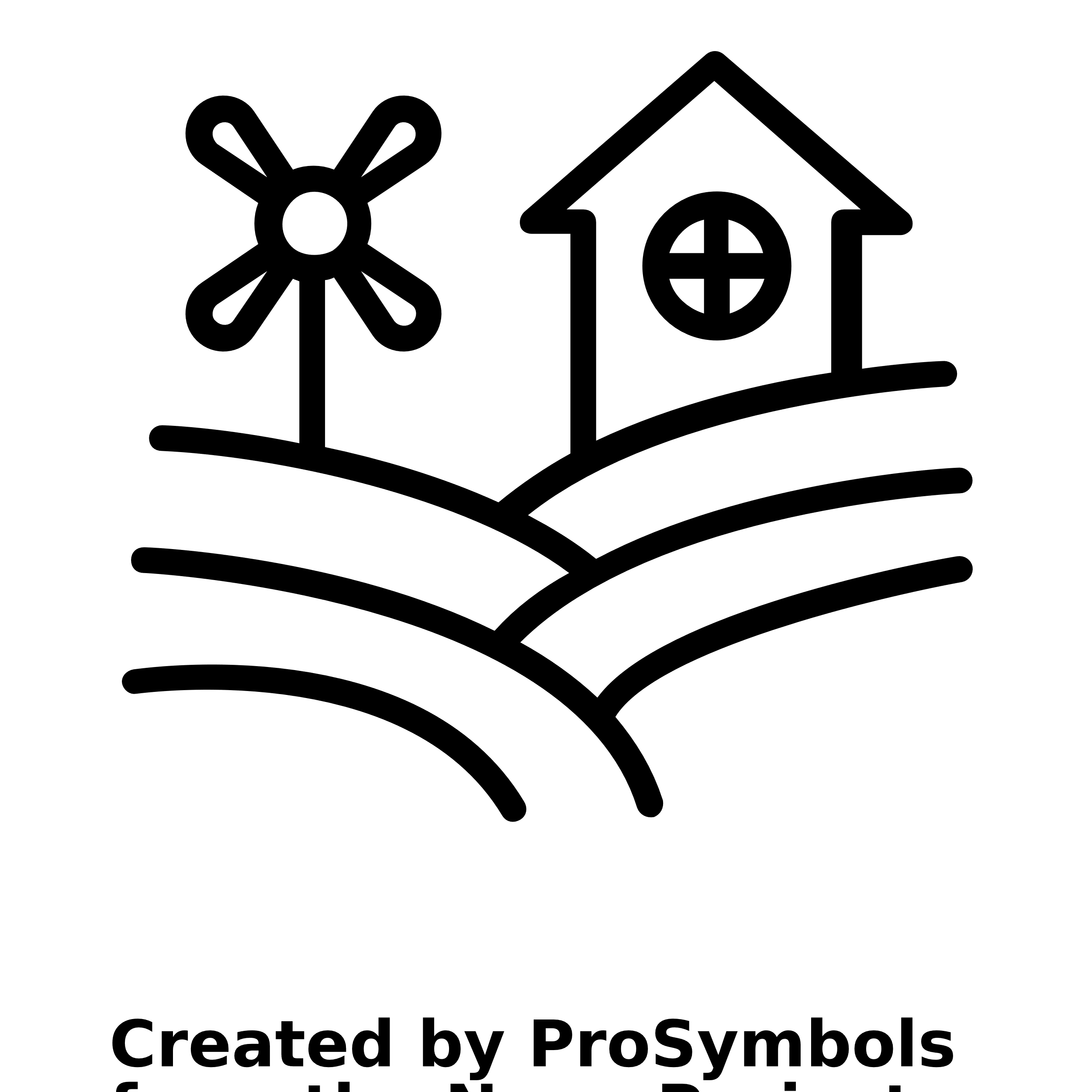 Ciudades
Talking about  what sports you do
Discussing role models
Talking about tv, film and entertainment
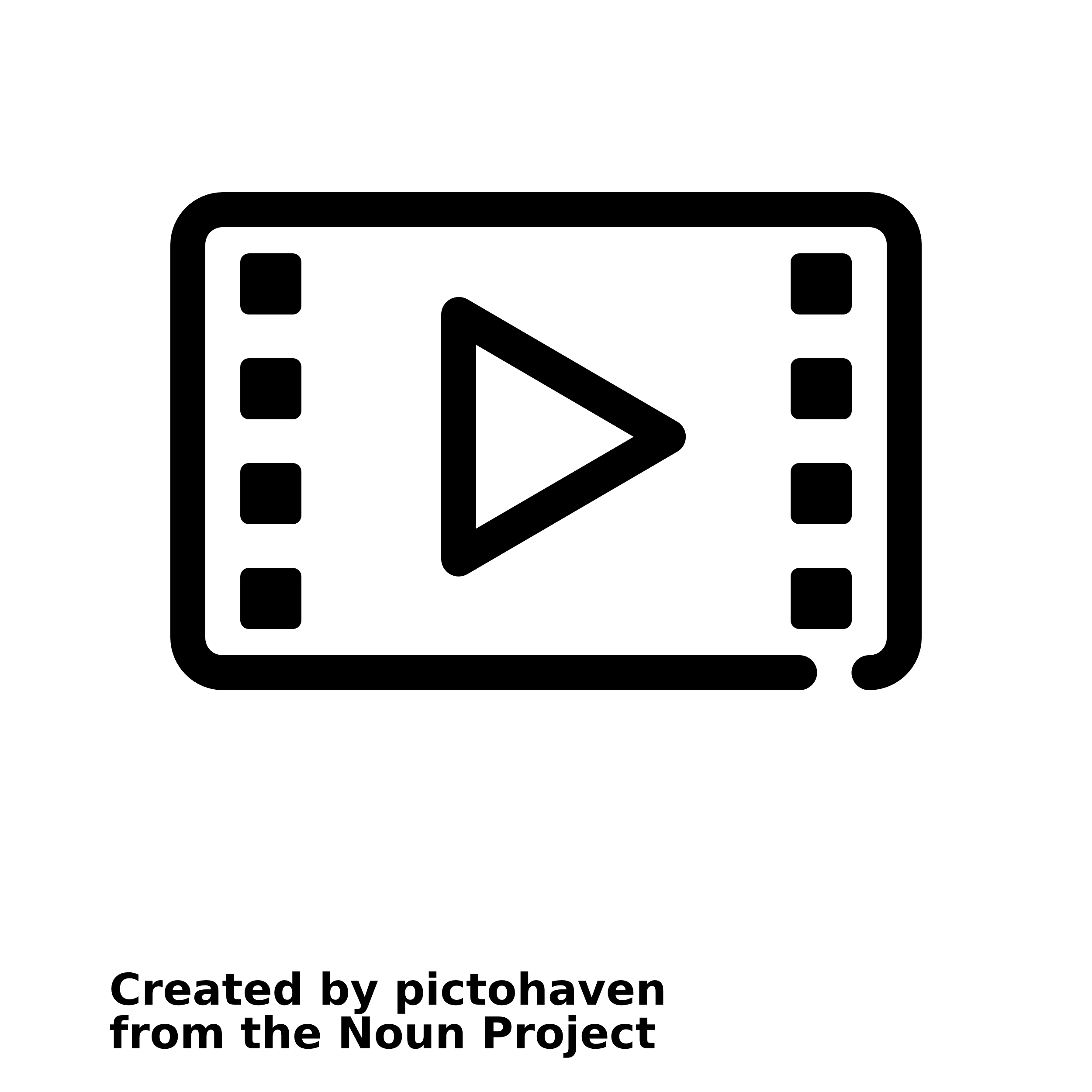 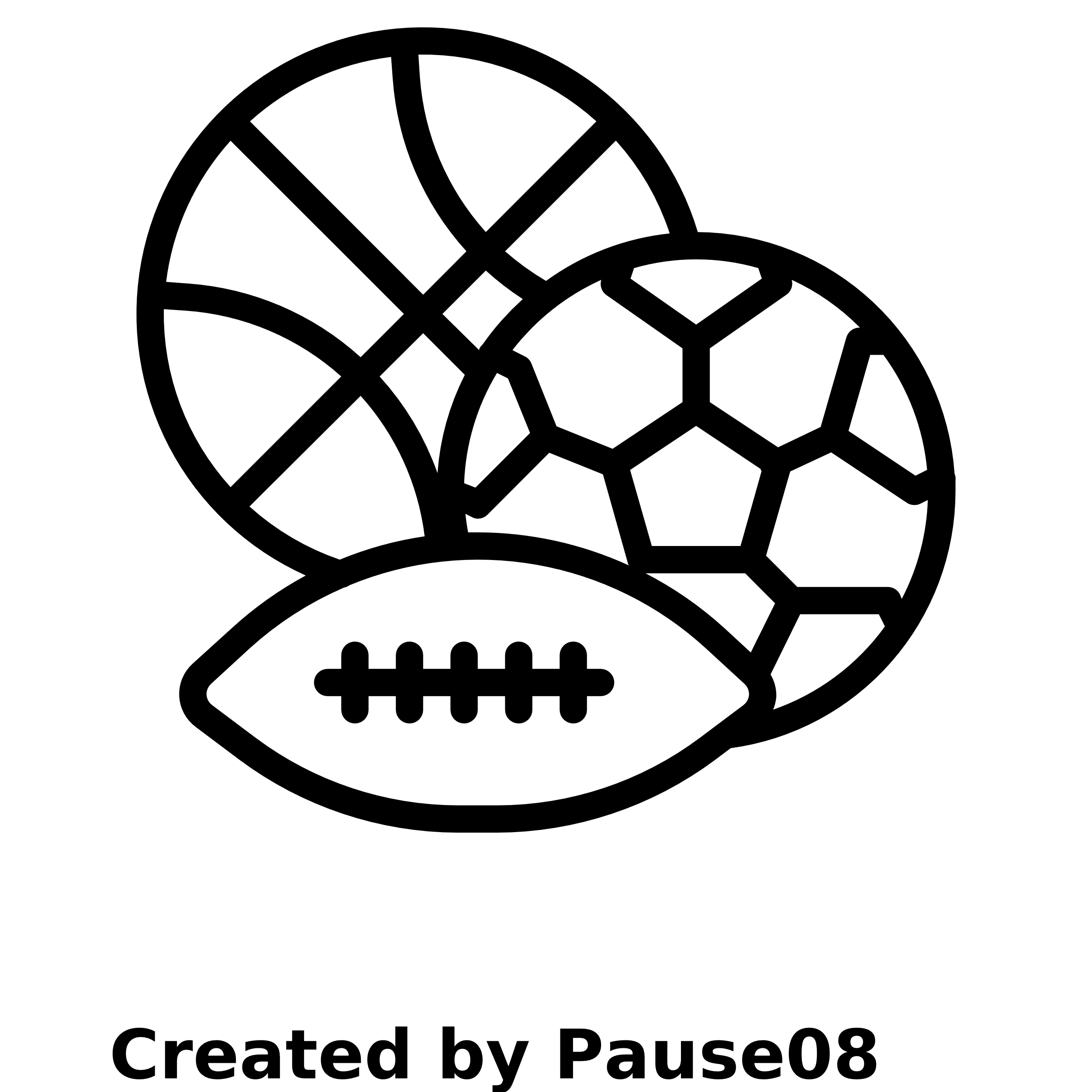 Saying what you usually do
Intereses e influencias
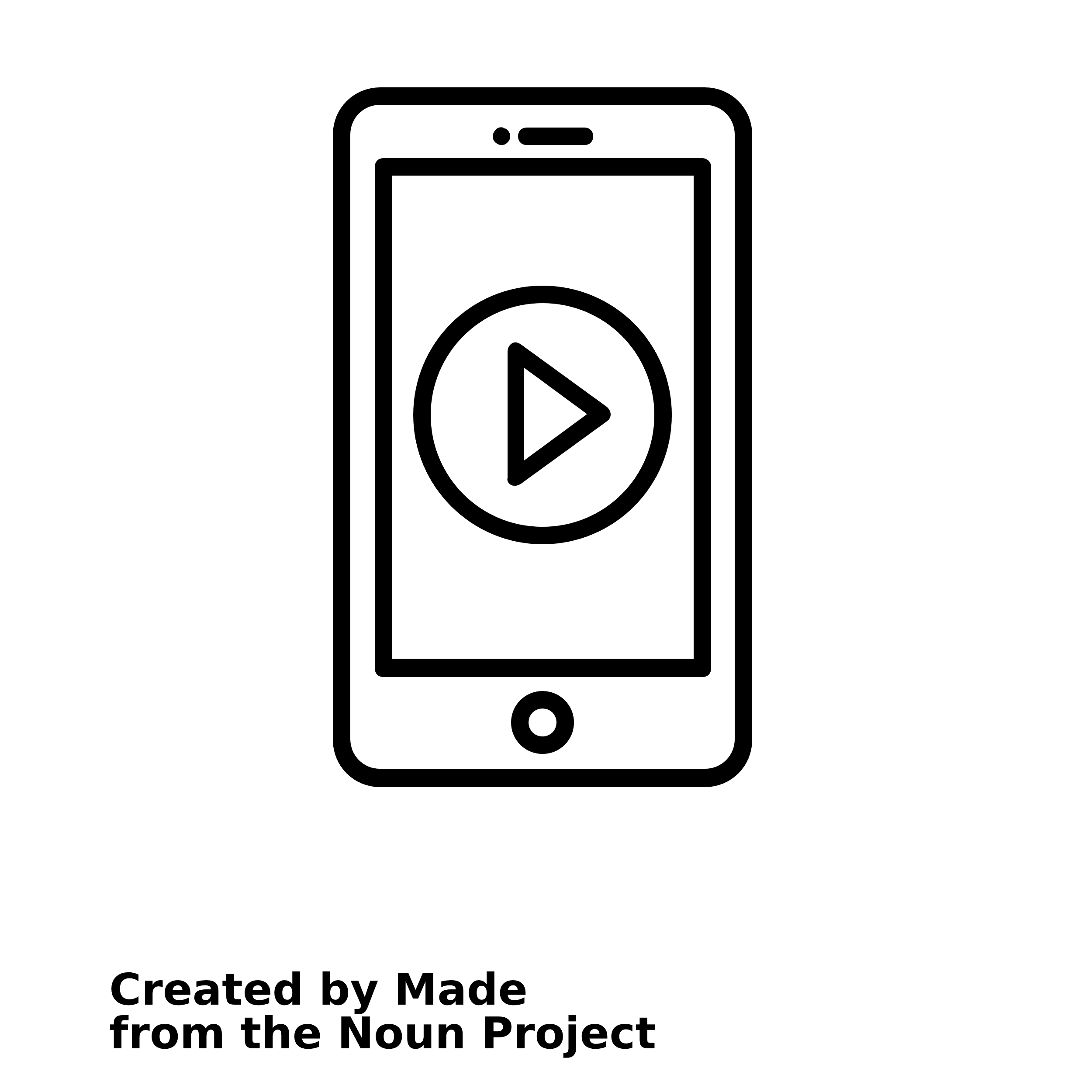 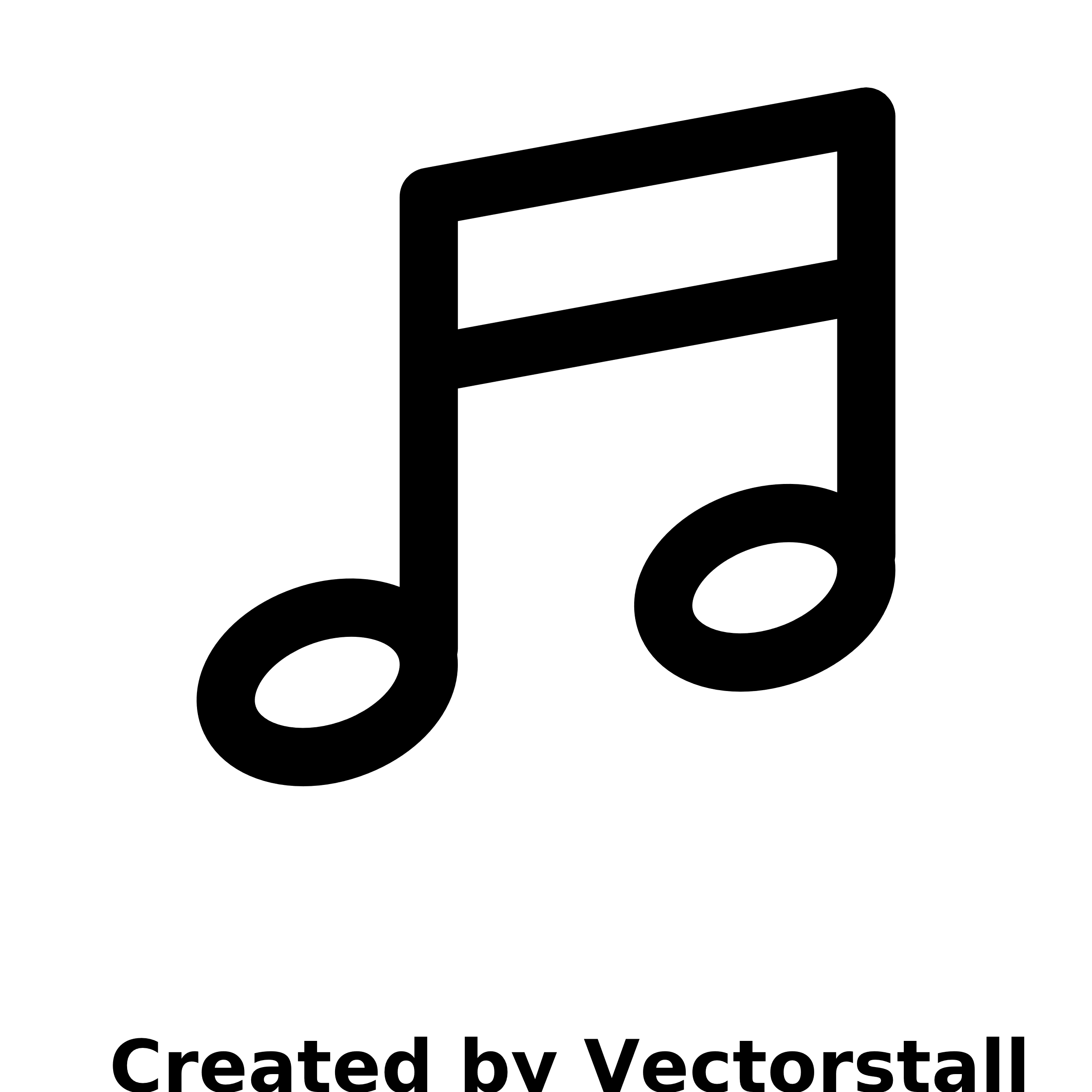 Saying how you use technology
Talking about reading habits
VOCAB
Talking about freetime activites
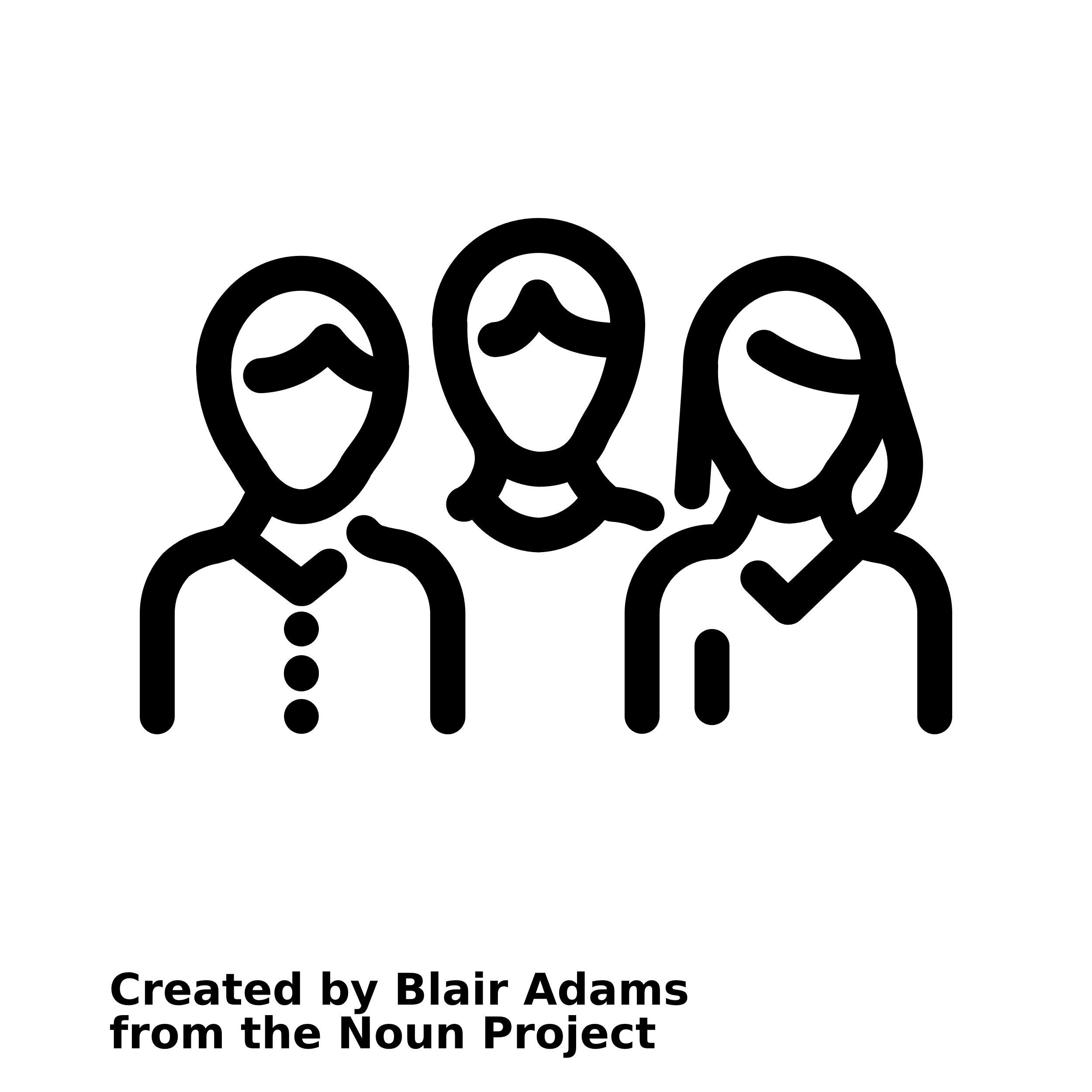 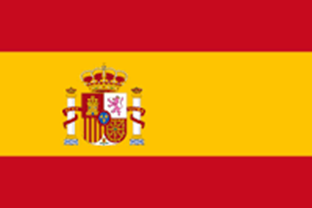 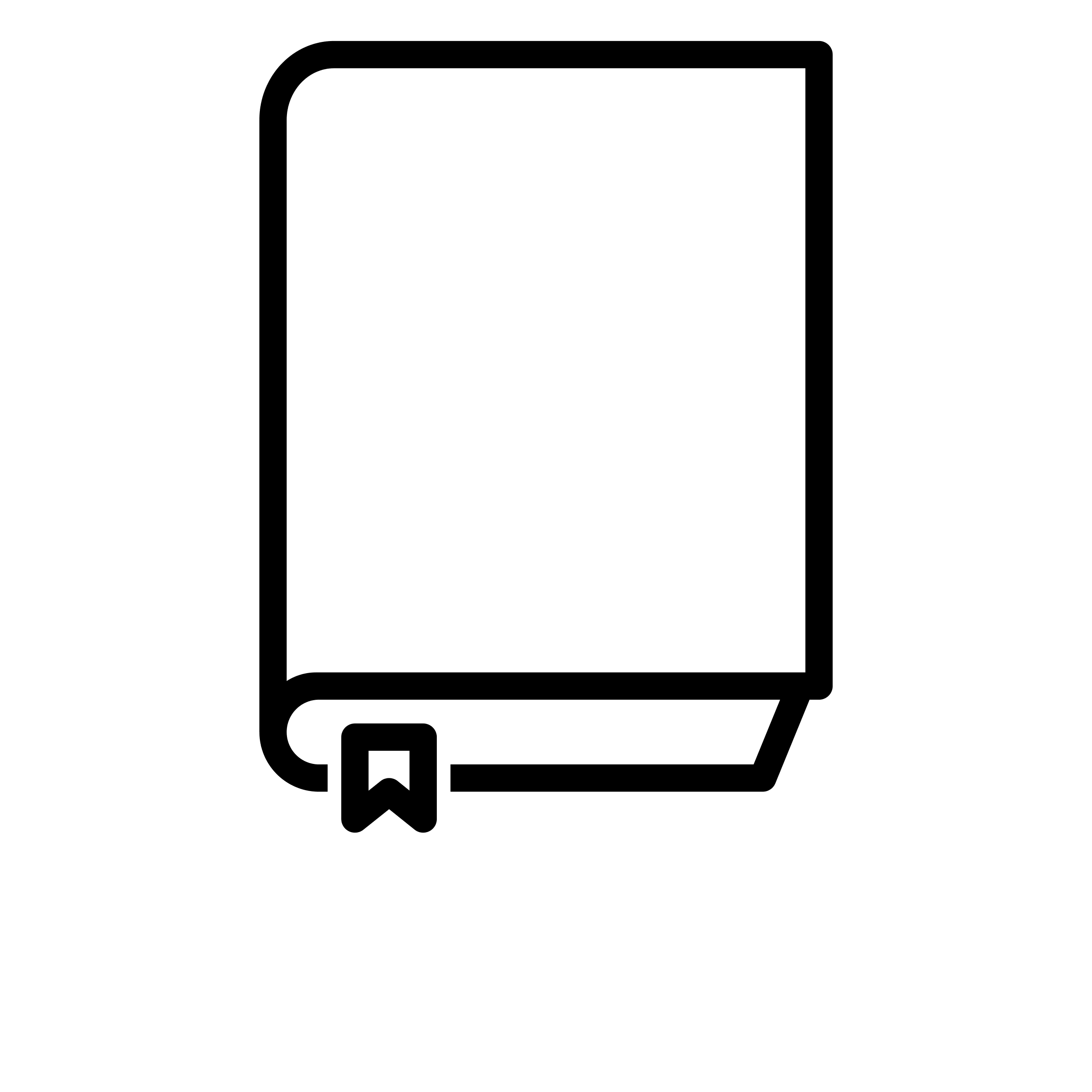 Mi gente
Talking about relationships with family and friends
Describing your family members
Talking about after school clubs
Planning an exchange visit
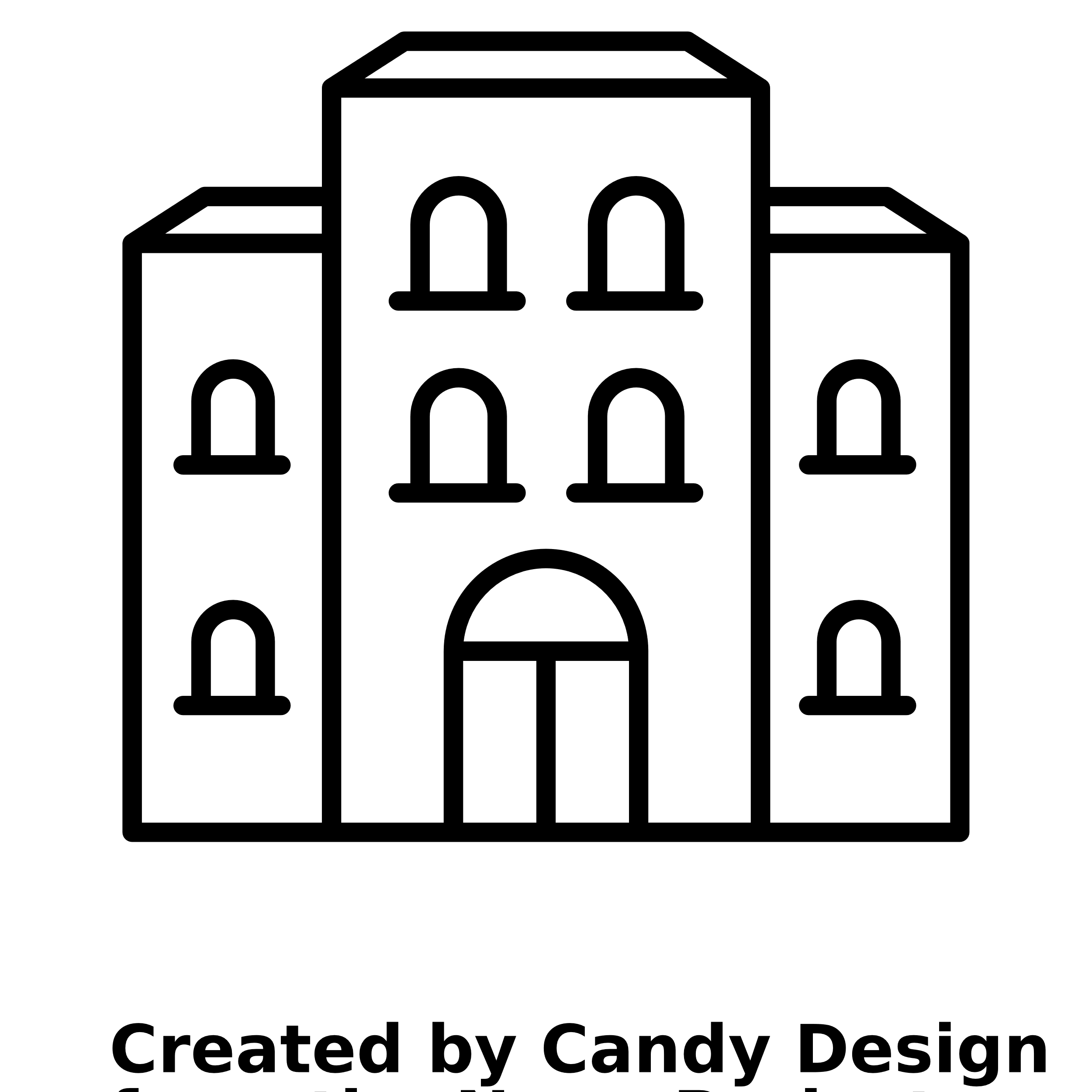 Giving opinions about school rules
Mi vida en el insti
GRAMMAR
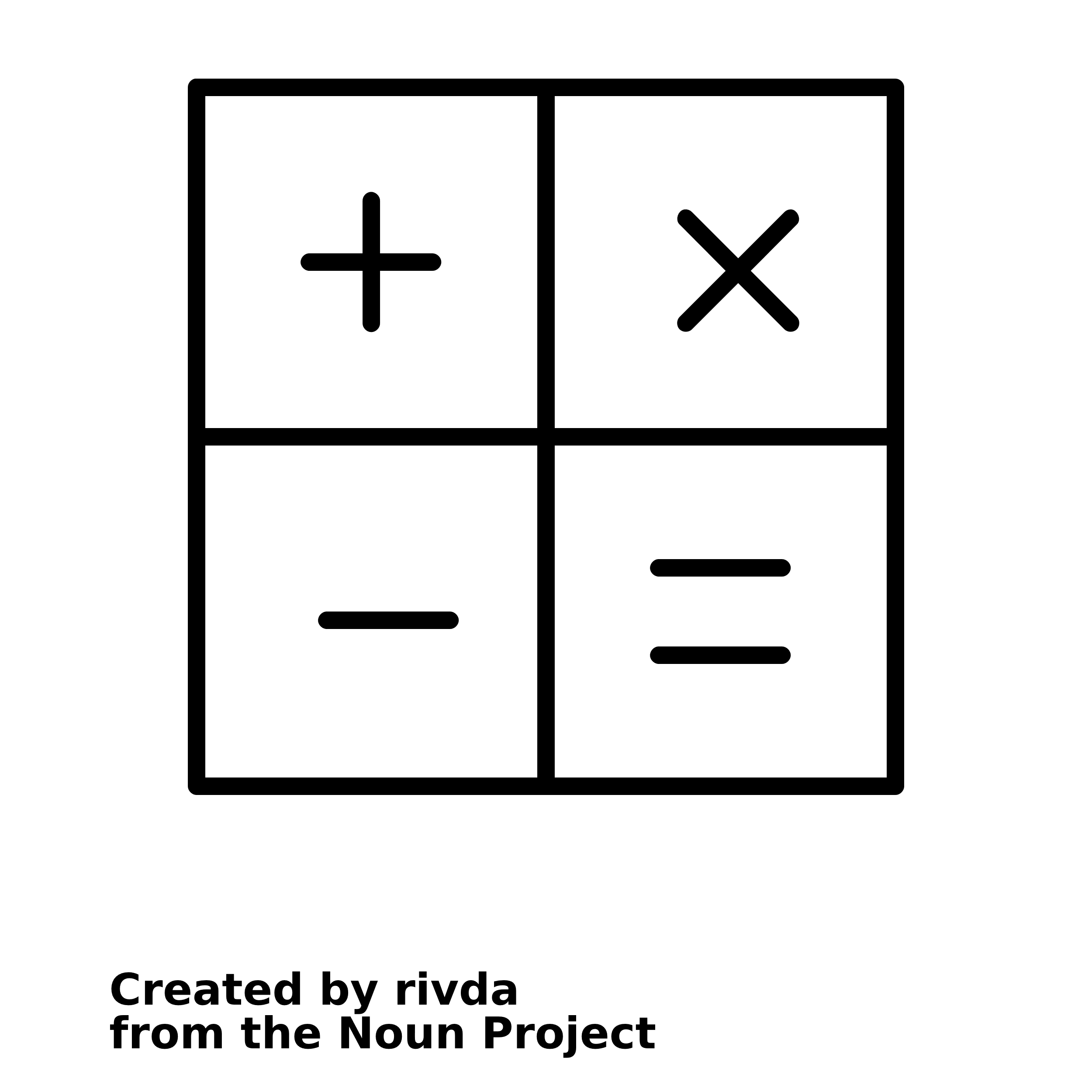 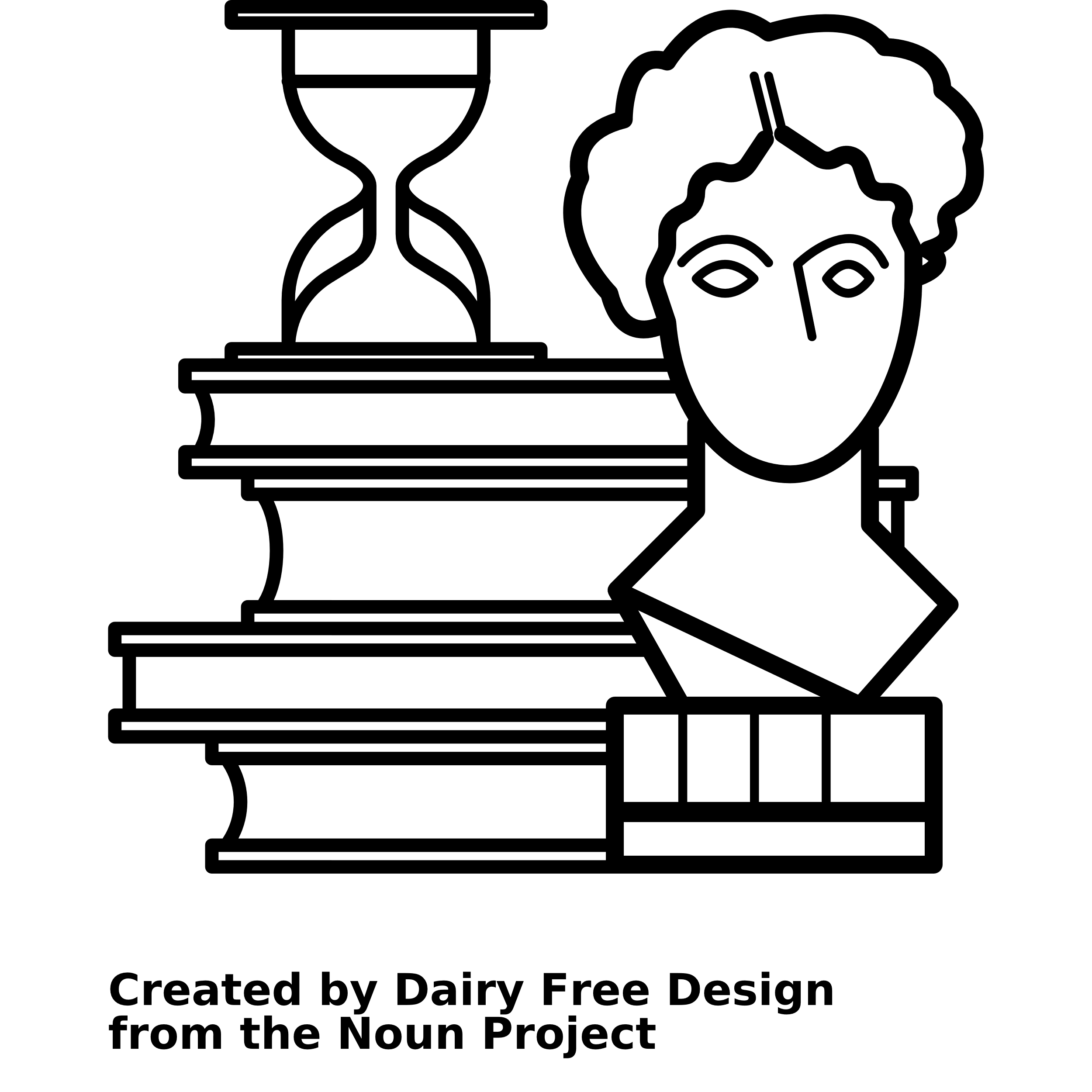 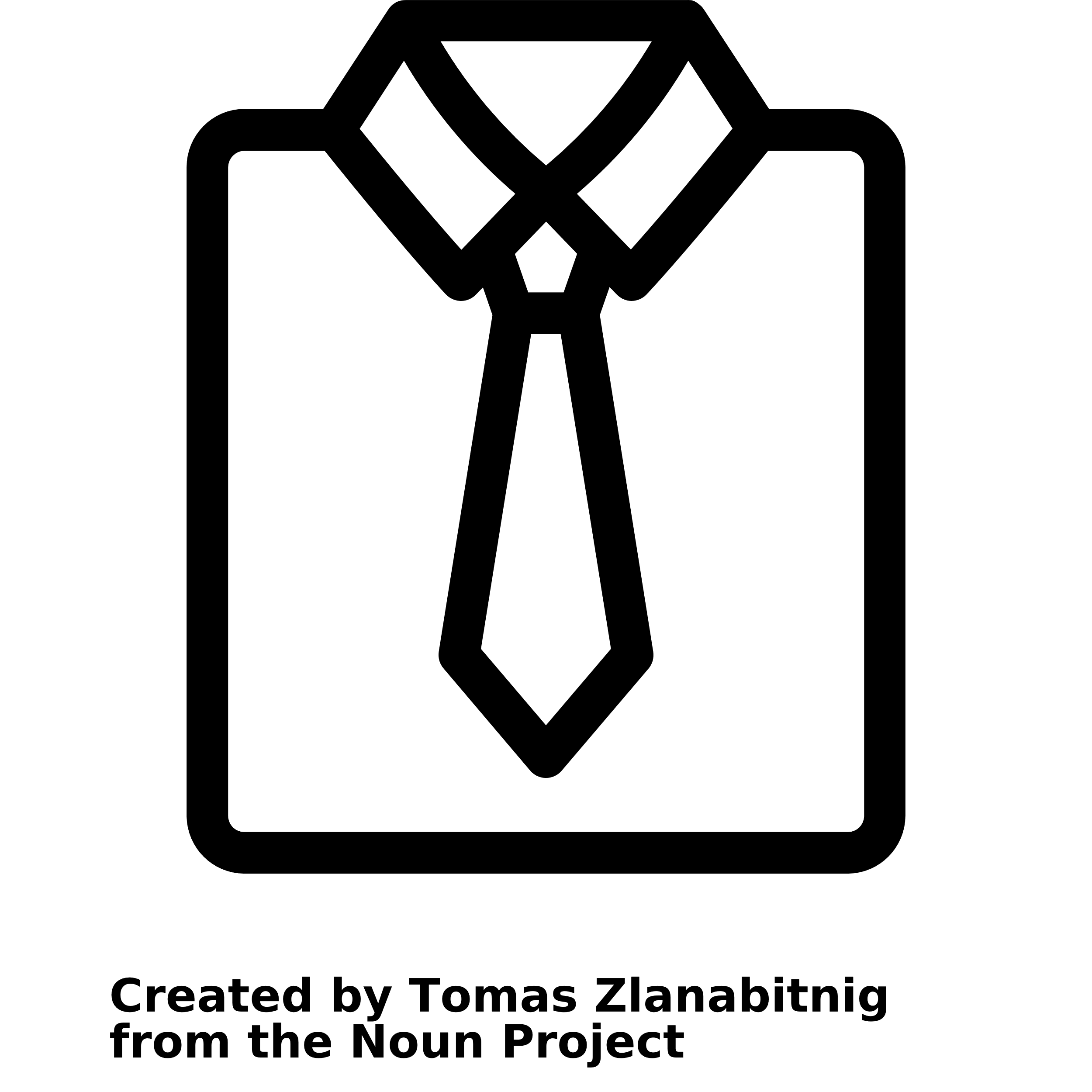 Describing school facilities
Giving opinions about uniform
Saying what you study in  school
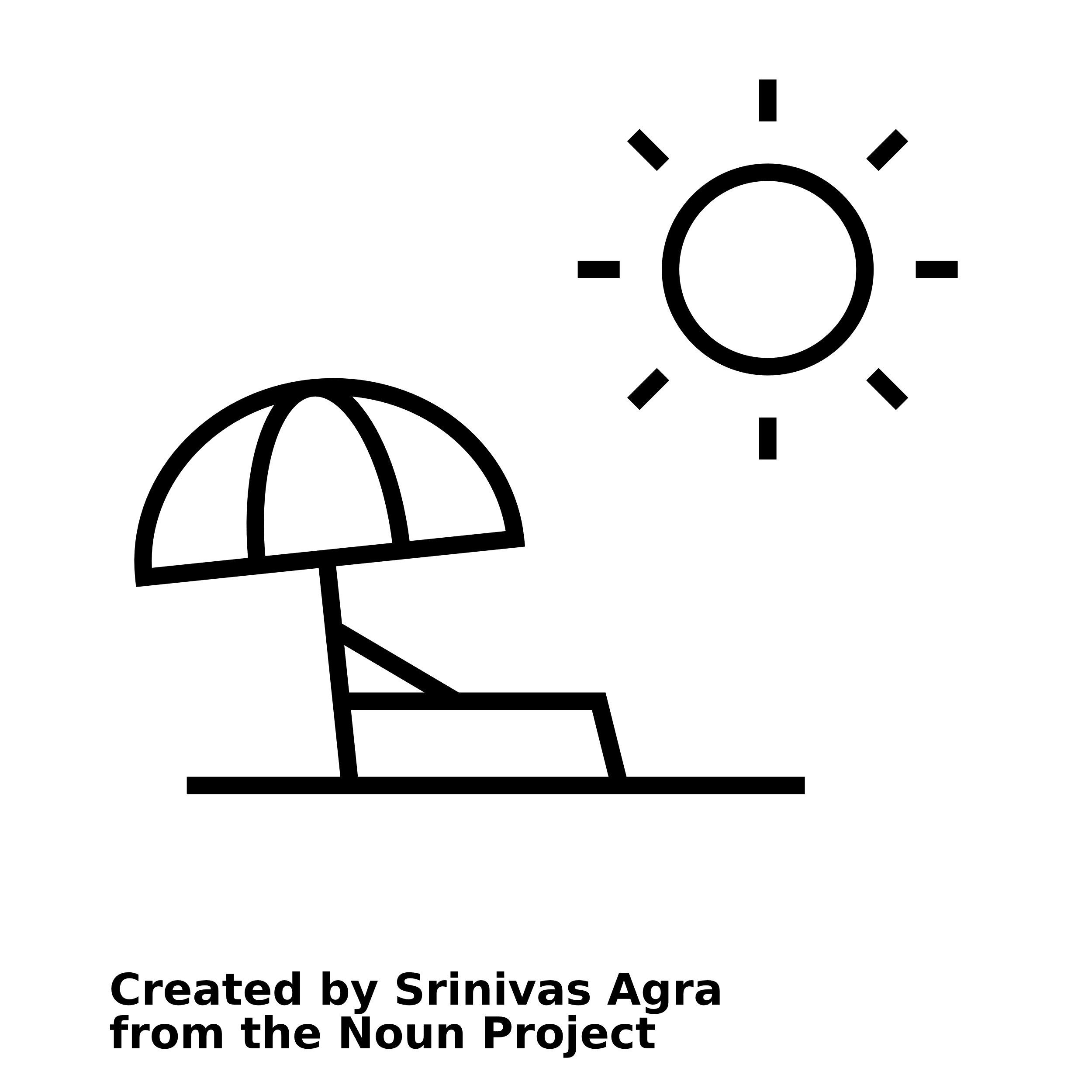 Describing past holidays
Desconéctate
Giving opinions about different holidays
Talking about holiday activities
Start 
YEAR
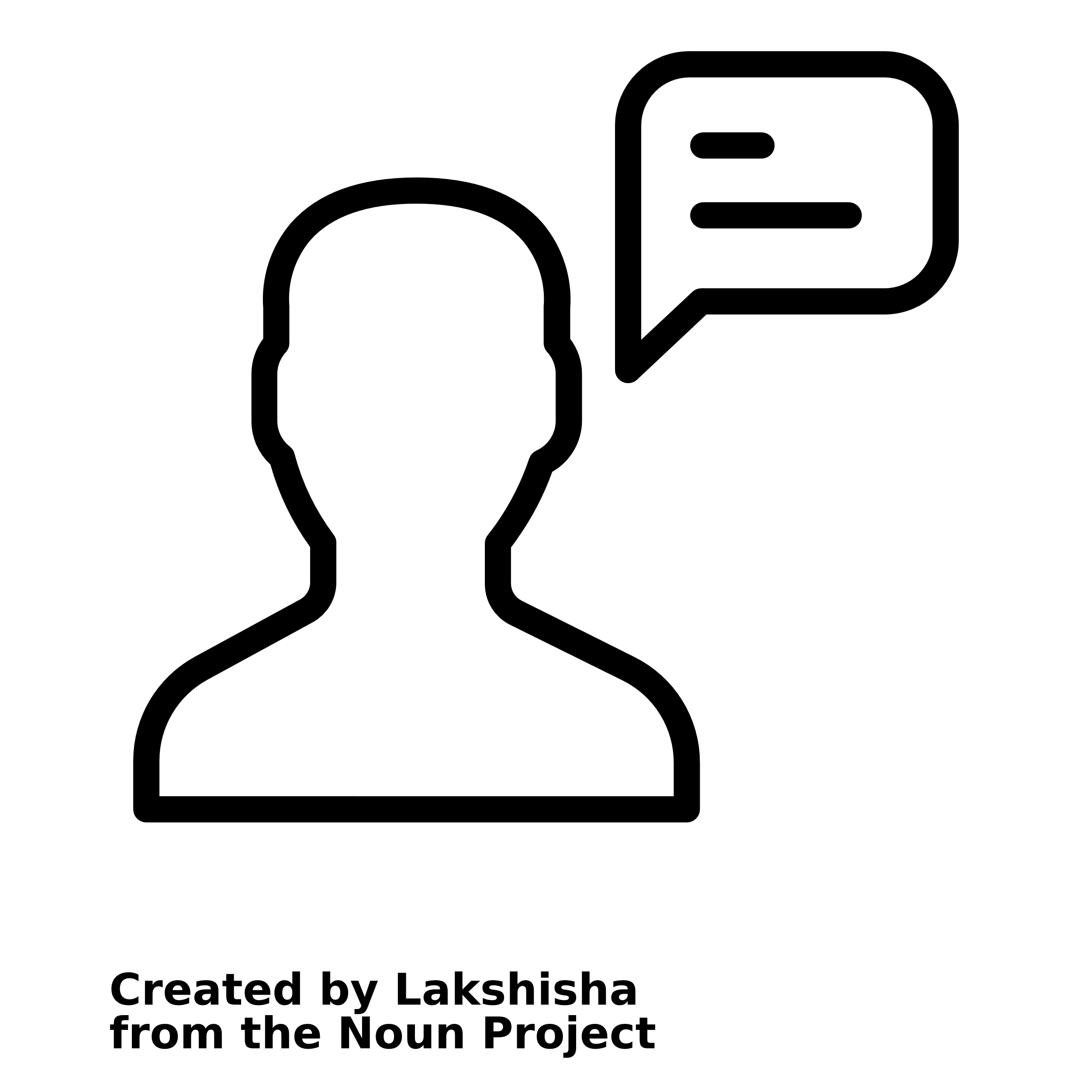 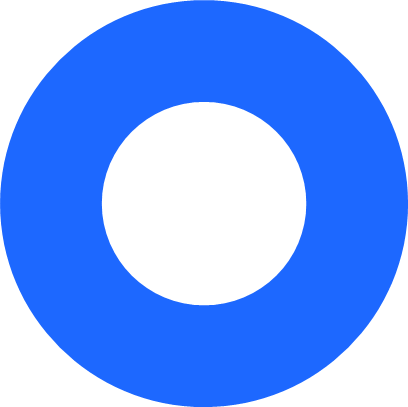 10
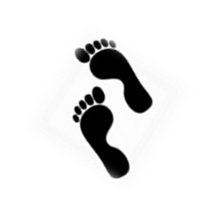 Present, present continuous, past preterite, perfect, imperfect, future and conditional tenses of regular and irregular verbs, questions, negatives, pronouns, adjectives and agreements